Discussion group 1: Reduction techniques—concepts and application
Case collection for small group discussion


Please note: There may not be enough time to discuss all cases in this document. Depending on the duration of the discussion session, the Course Chair needs to select an adequate number of cases. As a rule of thumb, allow for 15-20 minutes discussion time for every case. 
Course chairs can also prepare their own cases.
AO Trauma Advanced Principles Course
Table of contents
Case 1:  Reduction—distal humeral fracture
Case 2:  Reduction—subtrochanteric femoral fracture
Case 3:  Reduction—femoral shaft fracture
Case 4:  Reduction—distal femoral fracture (articular simple, methaphyseal multifragmentary)
Case 5:  Reduction—closed distal tibial fracture
Case 6:  Reduction —extraarticular closed distal tibial and fibular fractures
Reduction—distal humeral fracture
Case for small group discussion
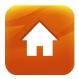 AO Trauma Advanced Principles Course
51-year-old woman

Fall from the stairs on a panic attack

Painful right elbow, dominant hand

Isolated closed injury, neurovascular status intact
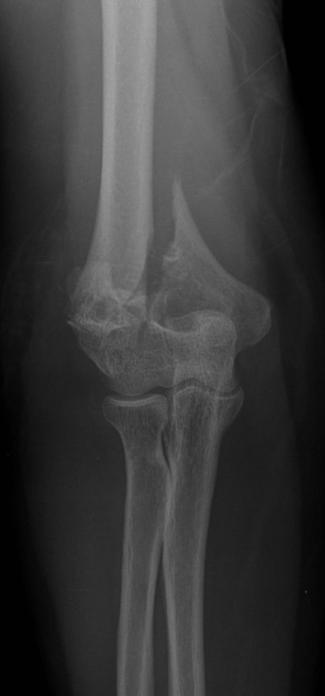 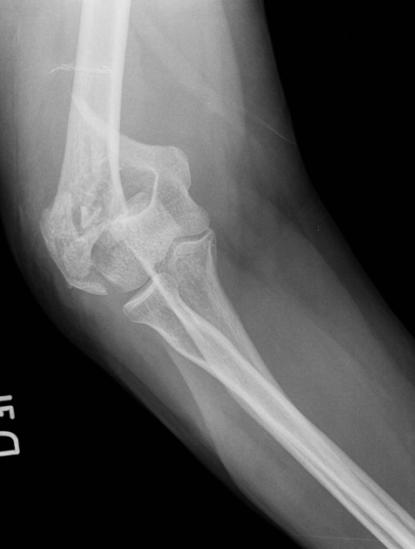 Day 0
[Speaker Notes: 2013.01.03
Discussion points:

Diagnosis and fracture classification
Discuss surgical approach and reduction techniques as well as sequence of reduction
Discuss fixation options]
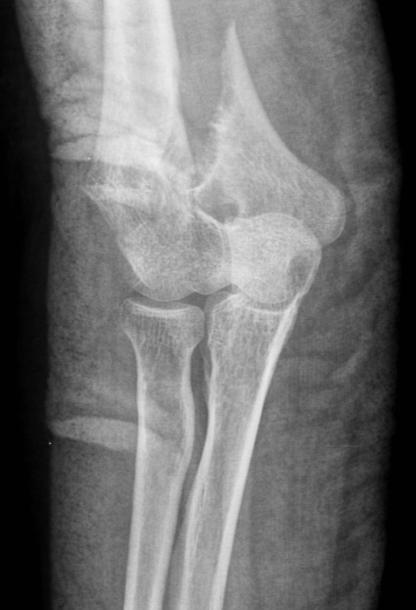 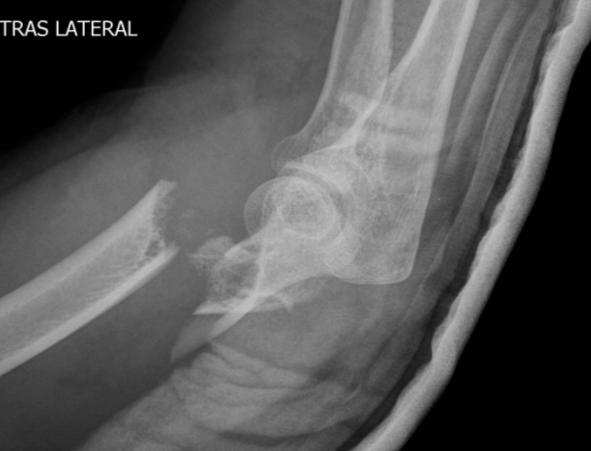 Day 0
[Speaker Notes: 2013.01.03]
Lateral decubitus
Posterior approach, para tricipital. 
Be aware of ulnar nerve on medial side and radial nerve proximally on lateral side
Reduce medial column first
Provisional fixation with K-wires 1.6 mm
Contour a six-hole 3.5 mm  reconstruction plate
Fix the plate with a proximal screw, antiglide plate
Lag screw  through the fourth hole
3.5 mm screw on distal hole of the plate
Reduce lateral side with K-wires 1.6 mm
Preoperative plan
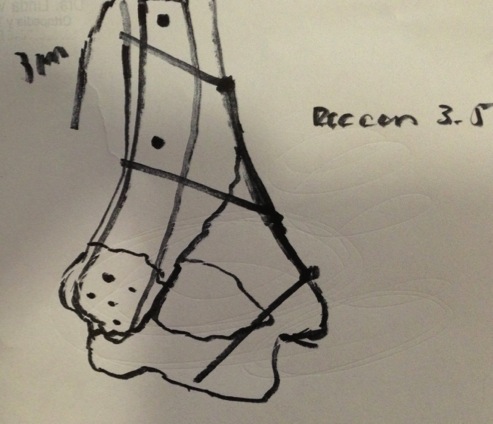 Lateral decubitus
Fix lateral side with an extraarticular distal humerus LCP four holes proximal
Fix the plate proximally with two 3.5 mm regular  screws
Fix distal part with four locking head screws
Irrigation and debridement, close SC and skin
[Speaker Notes: 2013.01.03]
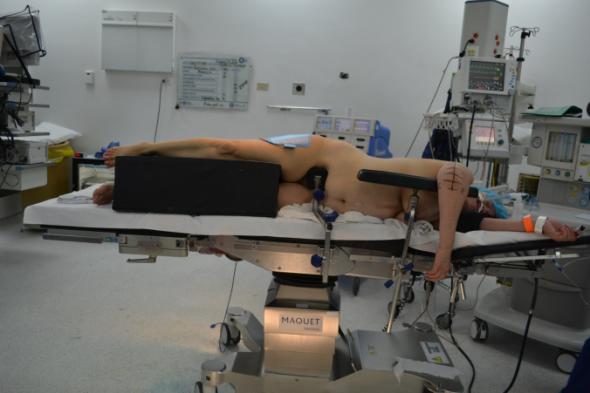 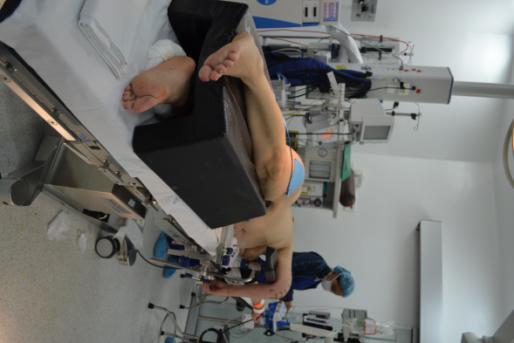 Day 0
[Speaker Notes: 2013.01.03
Discuss patient positioning.]
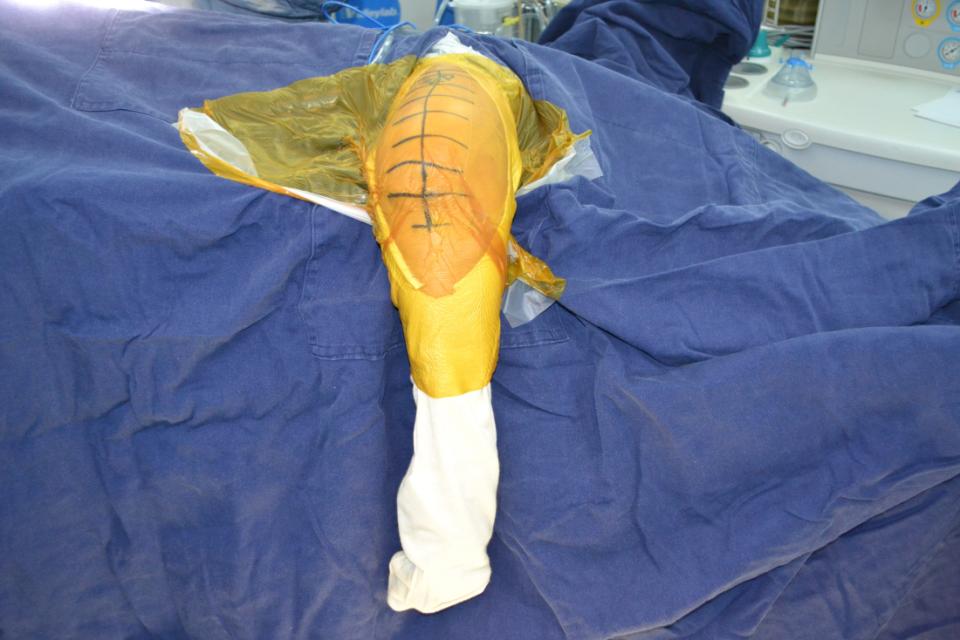 [Speaker Notes: 2013.01.03]
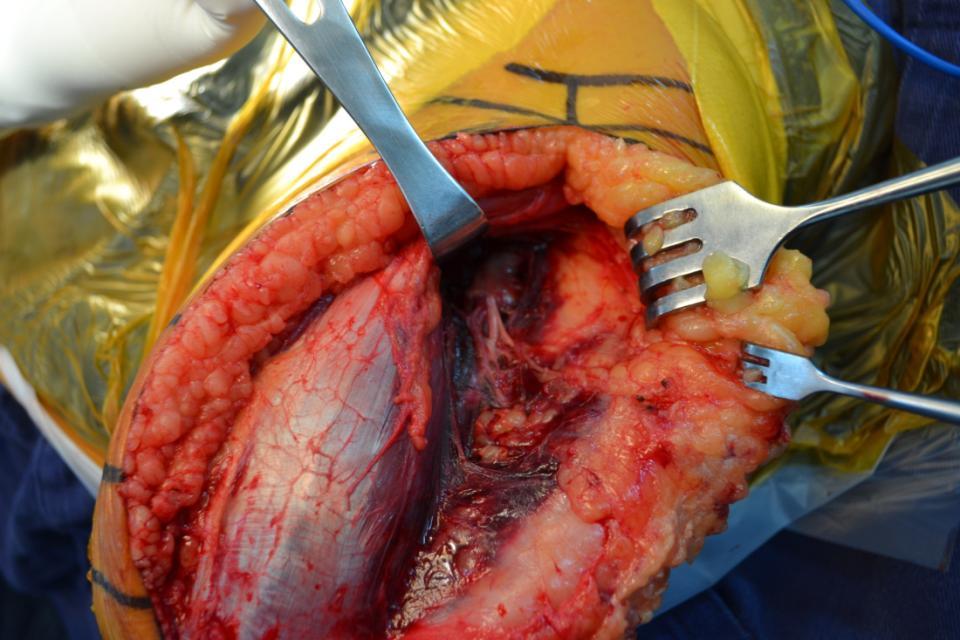 Lower lateral brachial cutaneous nerve
[Speaker Notes: 2013.01.03
Lateral paratriciptal approach. Identify the lower lateral brachial cutaneous nerve and follow it to find the radial nerve.]
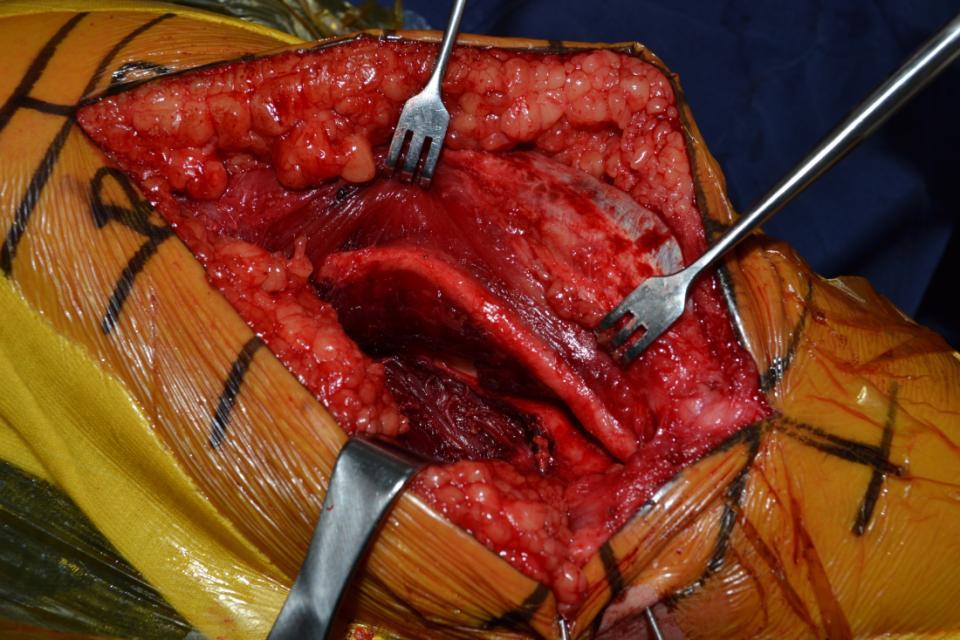 Ulnar nerve
[Speaker Notes: 2013.01.03
Medial side and identification of ulnar nerve.]
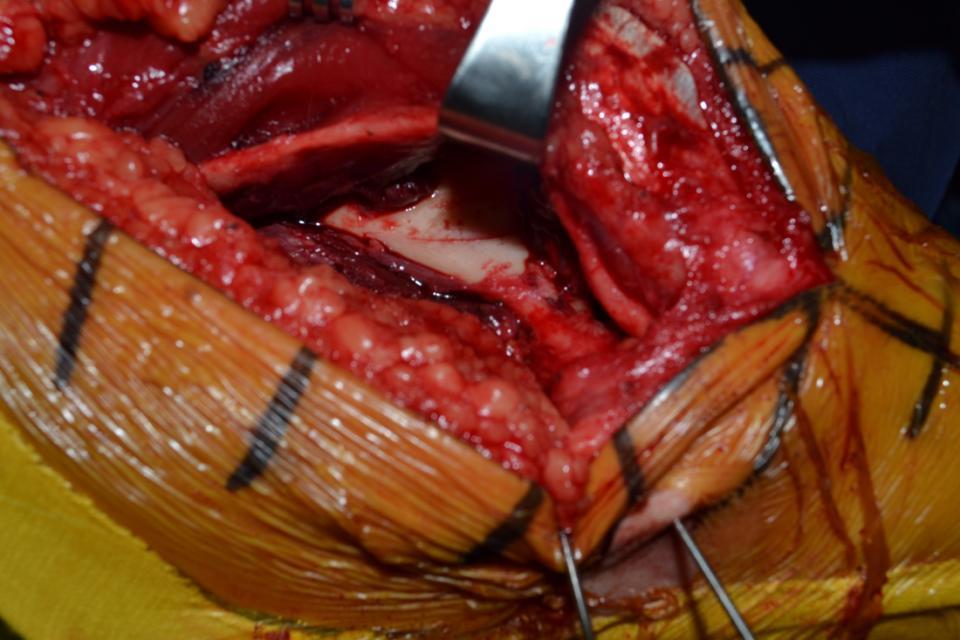 [Speaker Notes: 2013.01.03
Reduction of medial side and provisional fixation with k wires. Start on medial side first because this is a simple fracture and extra articular. Once reduced fixation is with a medial plate (reconstruction plate).]
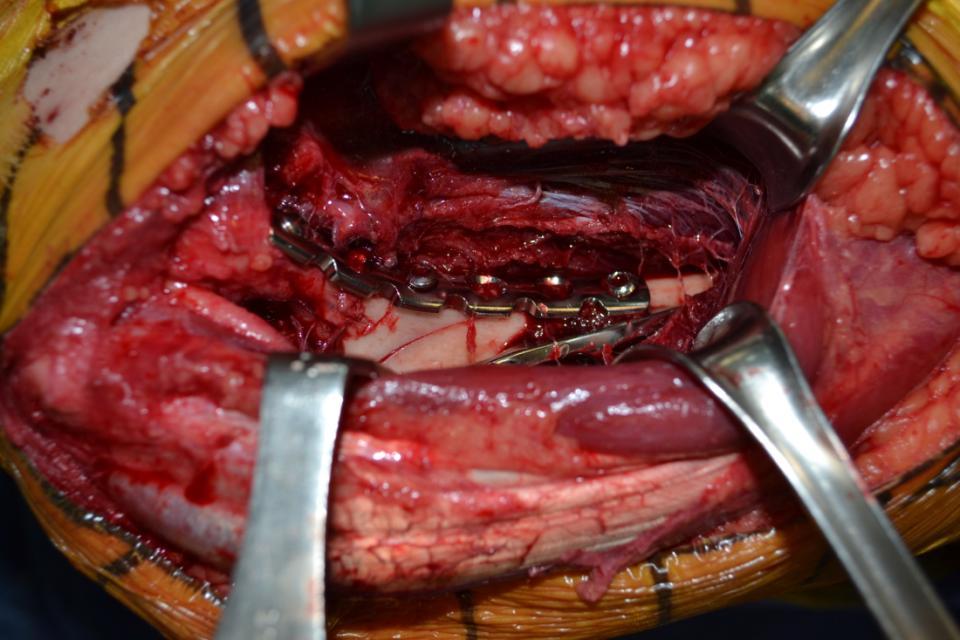 [Speaker Notes: 2013.01.03
Medial side after fixation.]
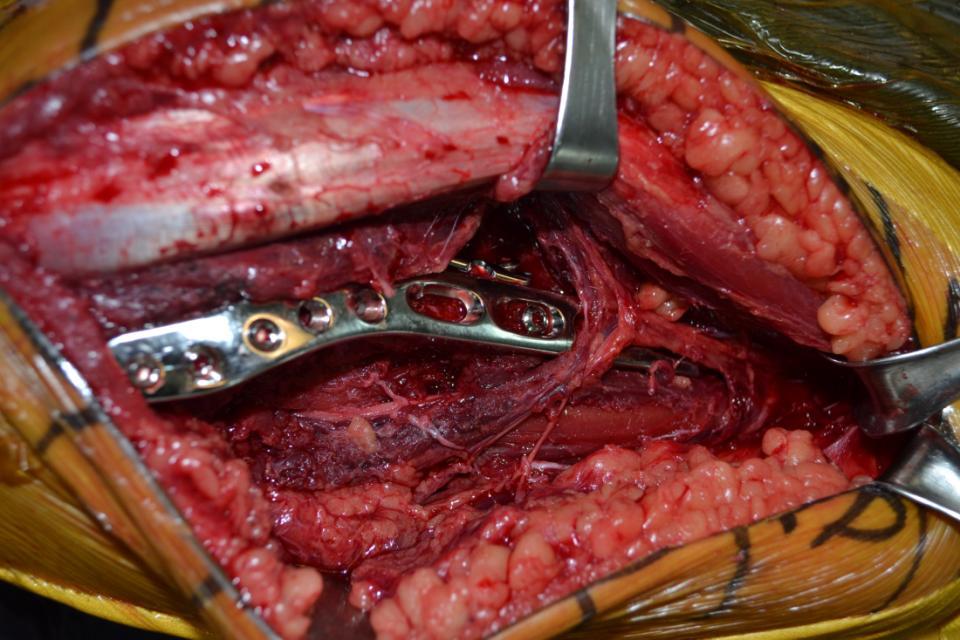 Radial nerve
[Speaker Notes: Once the medial side is reduced, reduce and fix the lateral side using an extra articular distal humerus plate with distal locking head screws.]
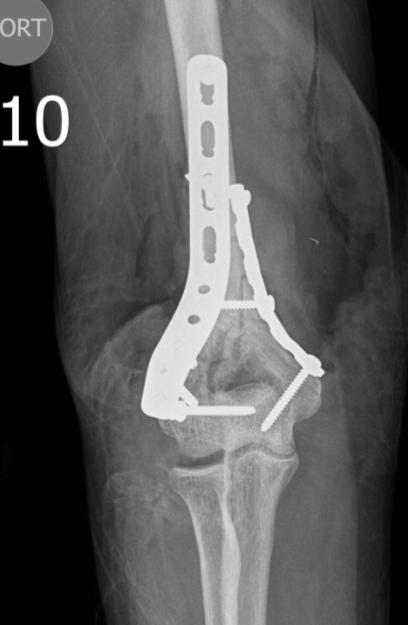 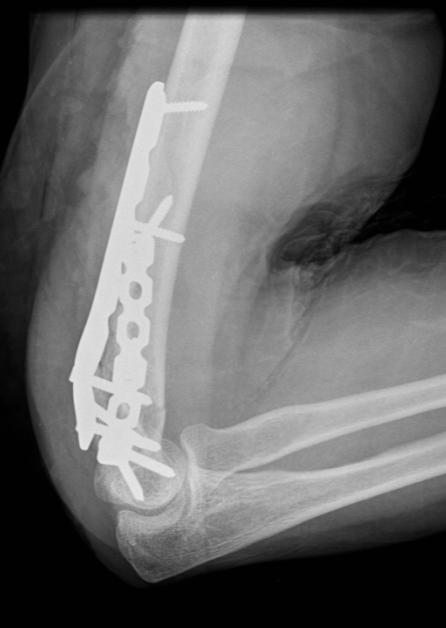 [Speaker Notes: Final result]
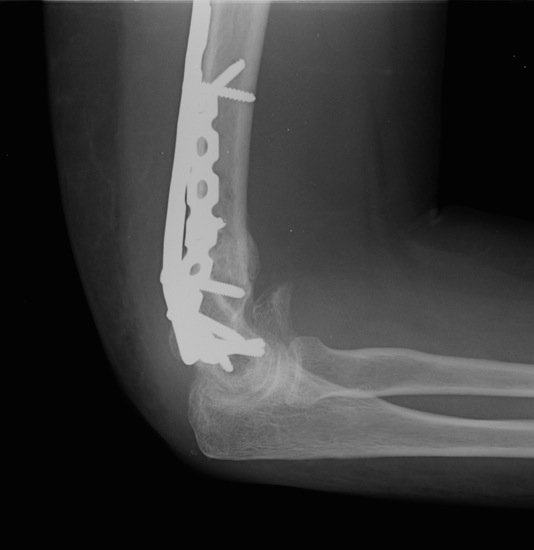 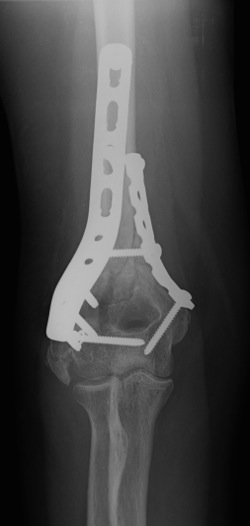 4 months
[Speaker Notes: 2013.05.08: Follow-up x-rays at 4 months.]
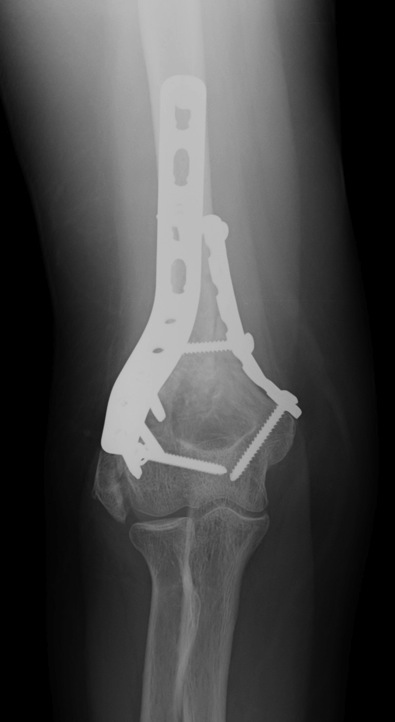 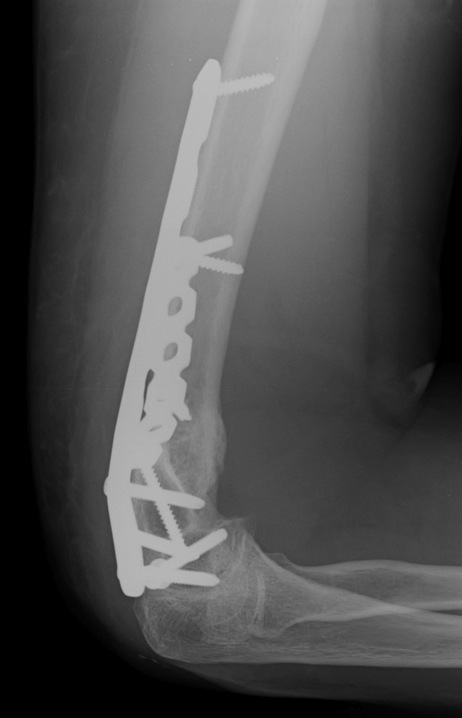 5 months
[Speaker Notes: 2013.06.12: Follow-up x-rays at 5 months.]
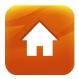 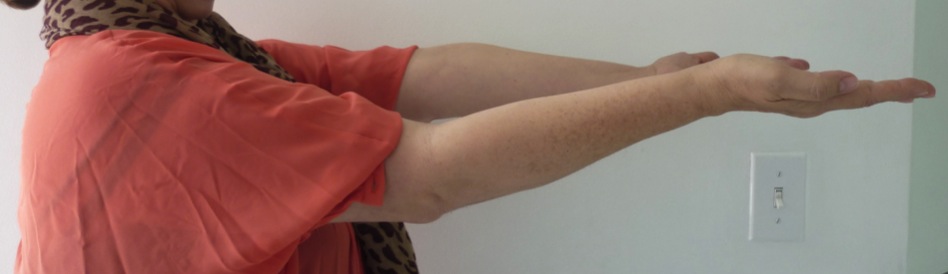 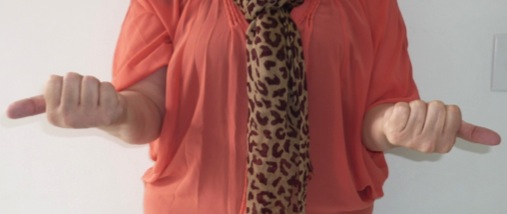 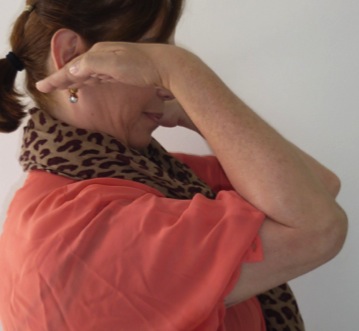 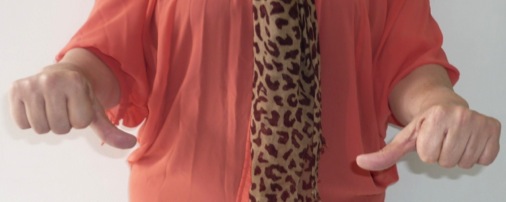 5 months
[Speaker Notes: 2013.06.12: Clinical result at 5-month follow-up.

Ask participants what they have learned out of this case.]
Reduction—subtrochanteric femoral fracture
Case for small group discussion
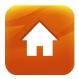 AO Trauma Advanced Principles Course
22-year-old man, motorbike accident
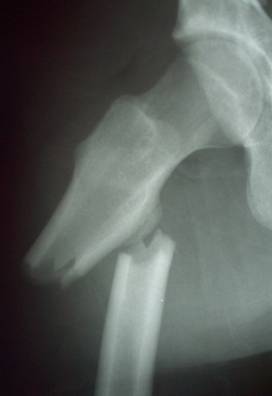 Isolated subtrochanteric fracture
Closed injury
Neurovascular status ok
[Speaker Notes: Discussion points:

Will the fracture reduce easily? Deforming forces?

Fracture table or regular table?

Close vs open reduction?]
If using a fracture table: supine vs lateral ?

Advantages and disadvantages of each setup ? Potential problems ?
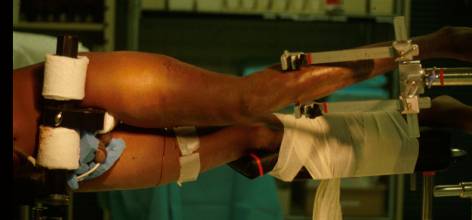 [Speaker Notes: Discussion points:

If using a fracture table: supine vs lateral?

Discuss advantages and disadvantages of each setup, potential problems (neurological injuries, malrotation, deformity)

How do you assess your reduction: rotation and angulations

Tips and tricks of setup]
If using a regular table: positioning and setup ?

Advantages and disadvantages of using a regular table ? Potential problems ?
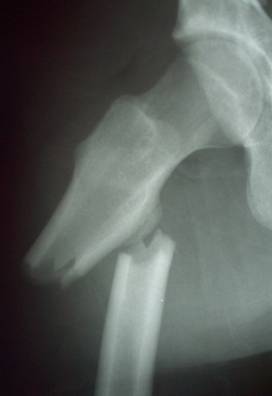 [Speaker Notes: Discussion points:

If using a regular table: setup?

Discuss advantages and disadvantages using a regular table, potential problems (malrotation, deformity)]
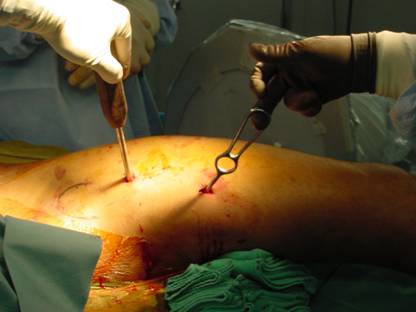 How to assess reduction (rotation and angulation) ?

How to make sure the reduction instruments do not interfere with the fixation ?

Is the choice of the reduction method implant-dependent ?
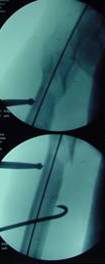 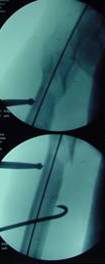 [Speaker Notes: Discussion points:

How do you assess the reduction: rotation and angulation?

How do you make sure the reduction instruments (distractor, external fixator, etc) do not interfere with the fixation techniques?

Is the choice of the reduction method implant-dependent? 

Tips and tricks of reduction techniques]
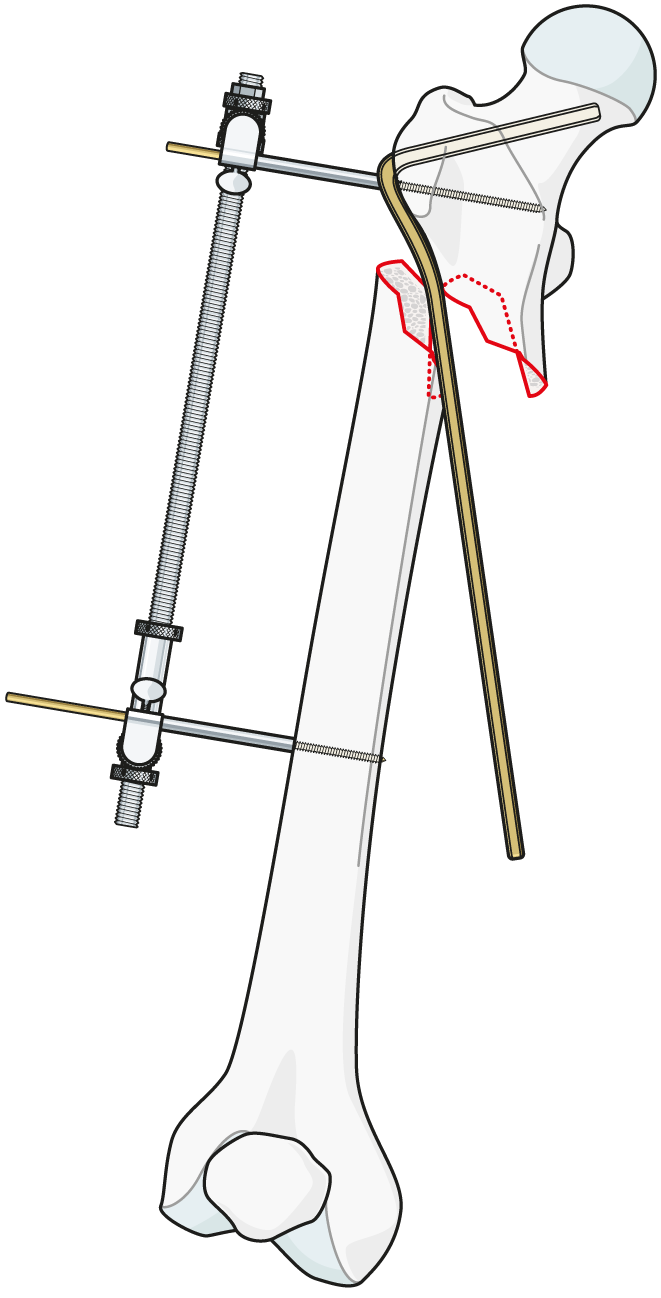 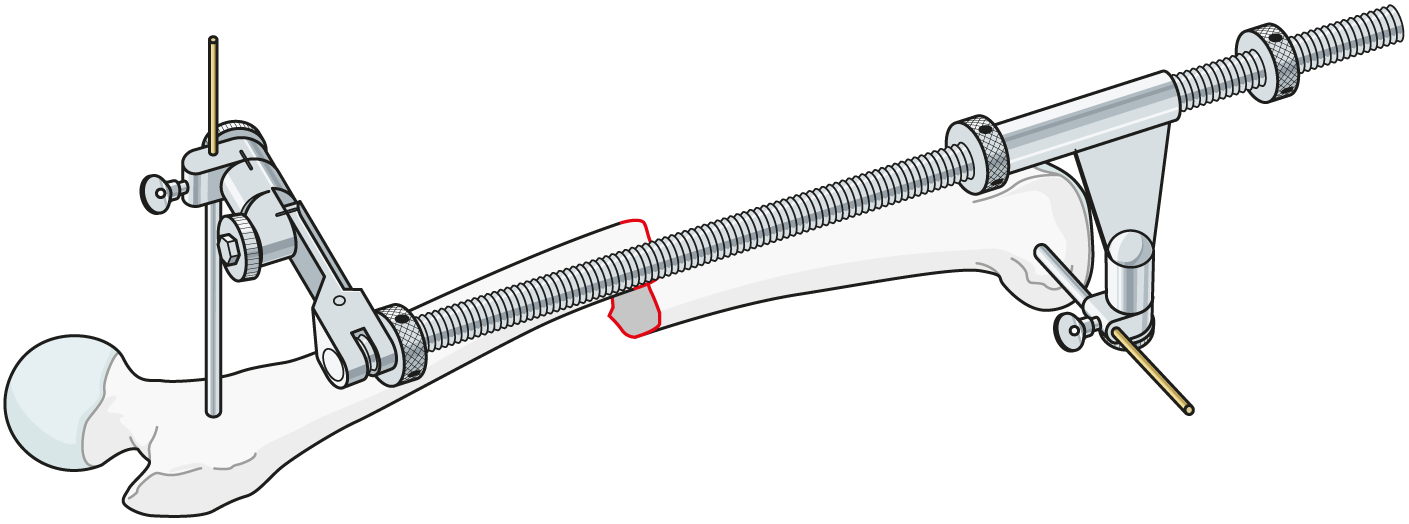 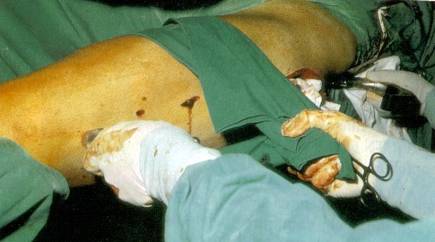 [Speaker Notes: Discussion points:

Tips and tricks of reduction techniques]
Summary
Reduction can be difficult on a fracture table with the patient in supine position.
Different implants can be used to fix this fracture, and their choice affects the reduction techniques.
Use of the implant as a reduction aid is possible (nail or plate).
Use of other adjuncts can be beneficial in these injuries: external fixation, ball spike, percutaneous clamps, bone hooks.
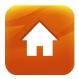 [Speaker Notes: Moderator should ask participants to summarize what else they have learned from this case.]
Reduction—femoral shaft fracture
Case for small group discussion: 
Reduction techniques
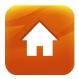 AO Trauma Advanced Principles Course
[Speaker Notes: Rodrigo Pesantez, CO]
61-year-old woman
Fall from standing height
Immediate pain on her left thigh
Previous medical history of osteoporosis treated with Fosamax® for the last 7 years
No pain on her hip and was independent on activities of daily living
Isolated closed injury, neurovascular status intact
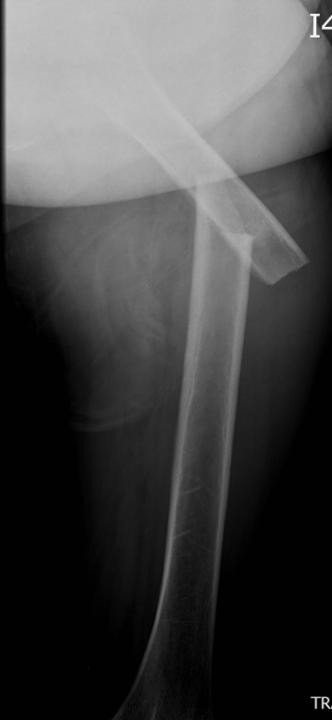 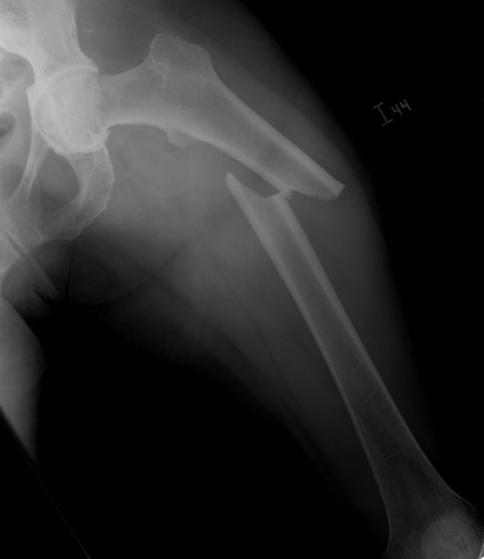 Day 0
[Speaker Notes: 2013.02.14
Discussion points:
Describe injury and fracture pattern
Previous history of osteoporosis treatment with Fosamax, discuss atypical femoral shaft fractures
Discuss influence of hip arthrosis and decision making in treatment and patient positioning
Discuss treatment options: nailing (antegrade or retrograde) and plating]
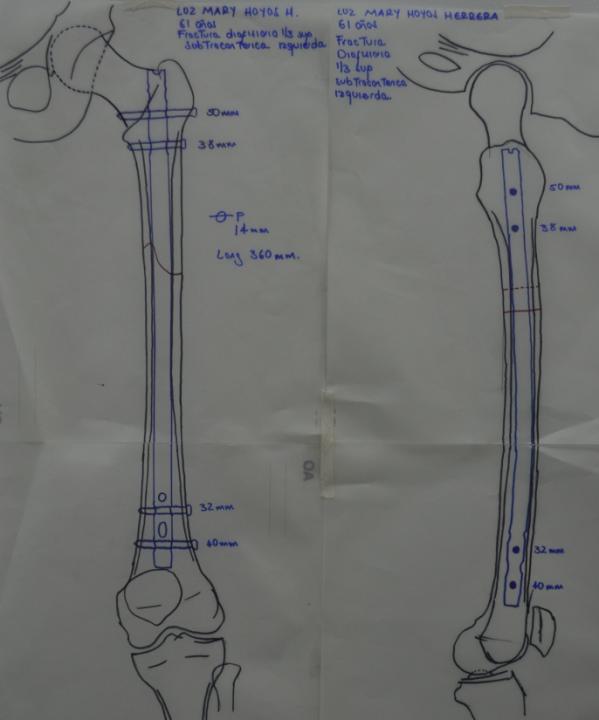 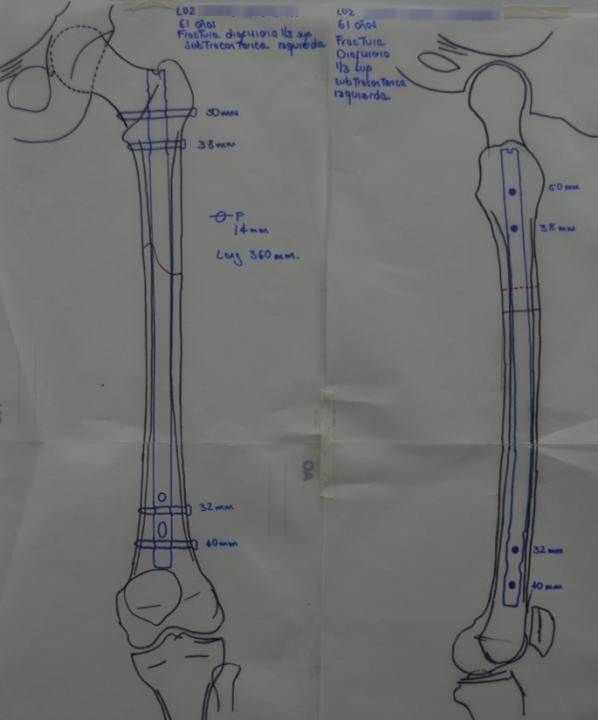 Day 0
[Speaker Notes: 2013.02.14
Preoperative planning with a reamed nail, piriformis entry point]
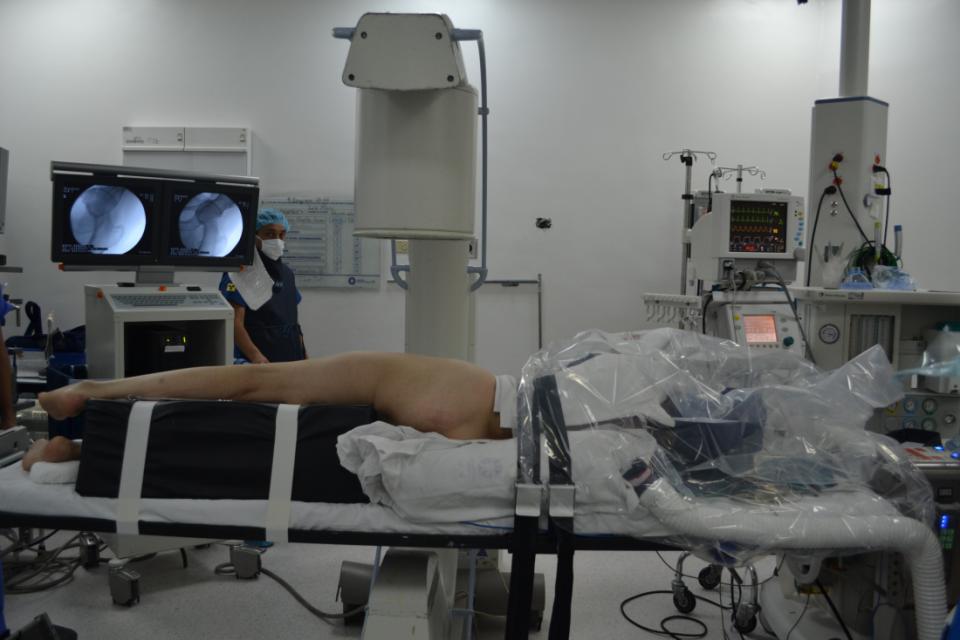 Day 1
[Speaker Notes: 2013.02.15
Discuss different positions for IM nailing: supine on a regular radiolucent table, supine on a fracture table, lateral position on a regular or a fracture table.]
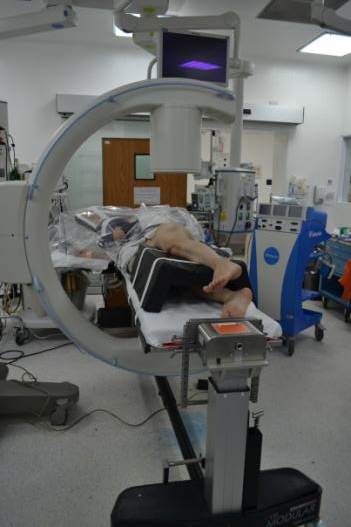 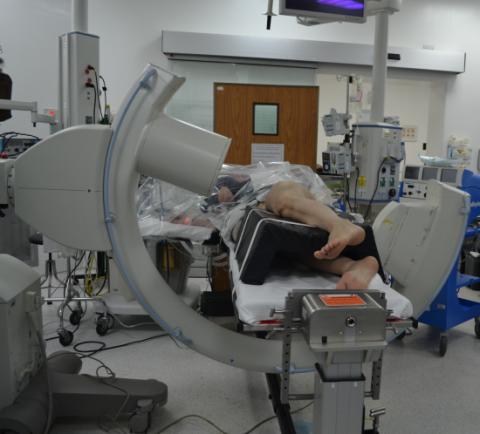 Day 1
[Speaker Notes: 2013.02.15
Discuss patient positioning and how to position the C-arm in order to get adequate AP and lateral views of the whole femur from hip to knee.]
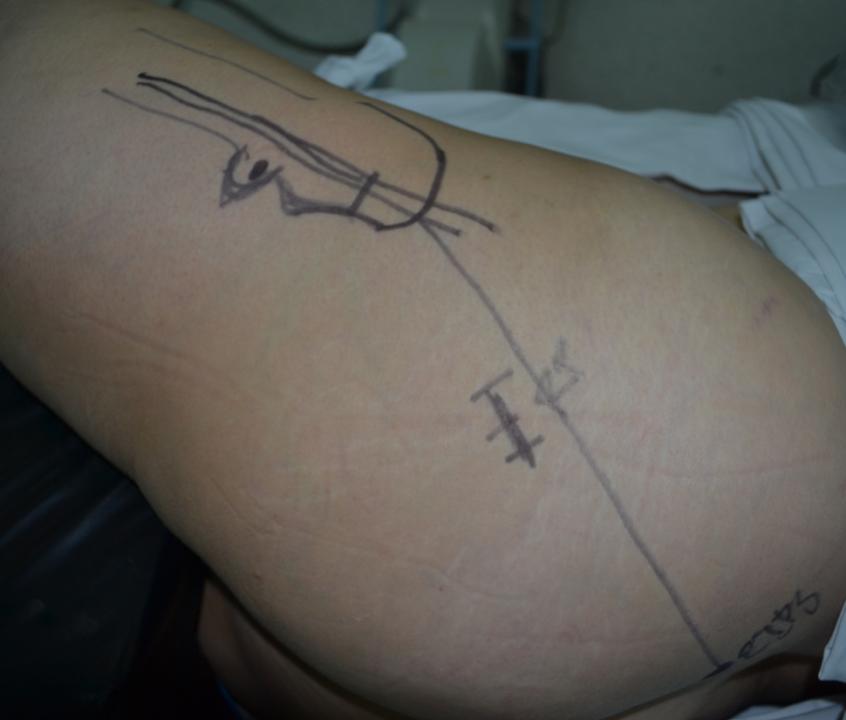 Day 1
[Speaker Notes: 2013.02.15
Entry point for percutaneous nailing and anatomical landmarks (greater trochanter and posterior superior iliac spine (PSIS)).]
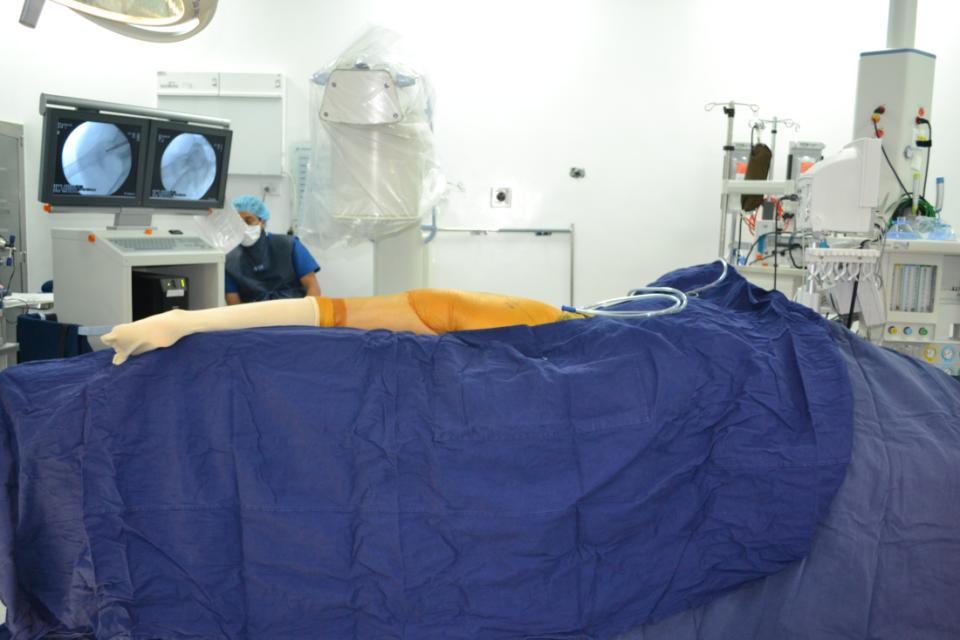 Day 1
[Speaker Notes: 2013.02.15
Final prepping and draping and C-arm position as well as screens position for surgery.]
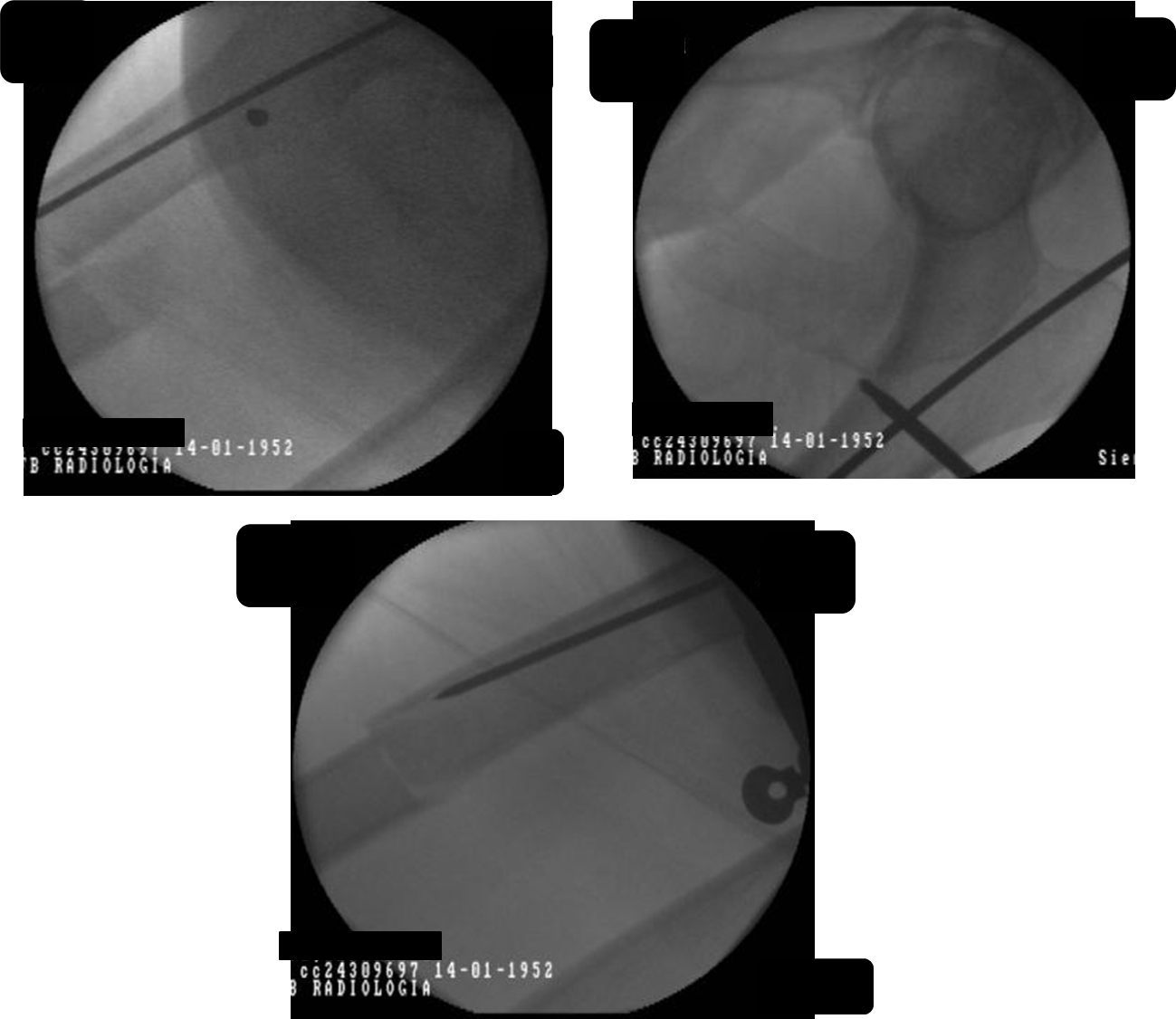 Day 1
[Speaker Notes: 2013.02.15
Discuss reduction techniques: in this particular case we use the femoral distractor (discuss where to put the Schanz screws and the distractor)?
Discuss entry point and Schanz screw position in order not to interfere with guide and reaming and nailing]
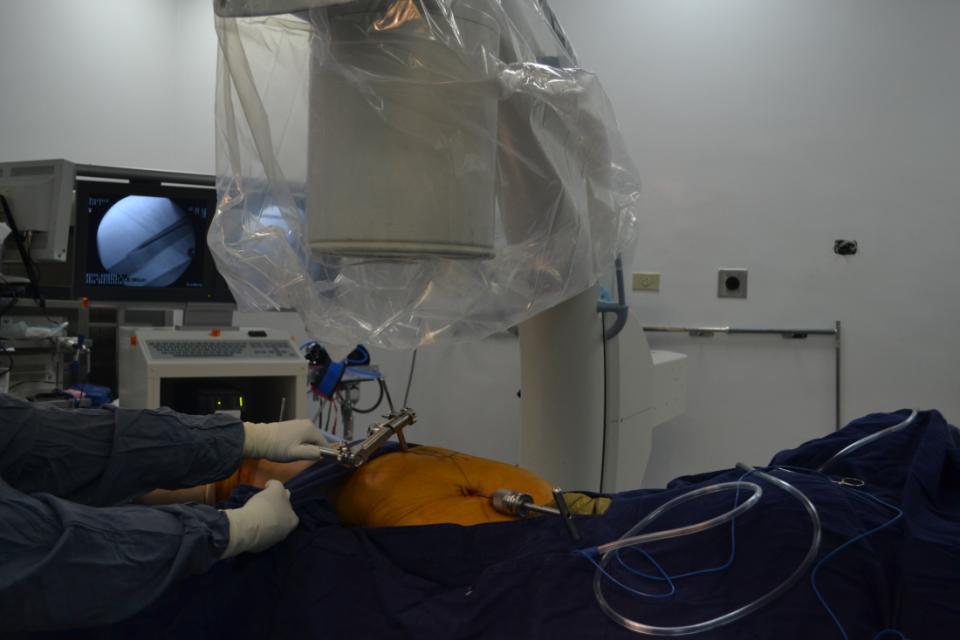 Day 1
[Speaker Notes: 2013.02.15
Image showing distractor position and nail entry point.]
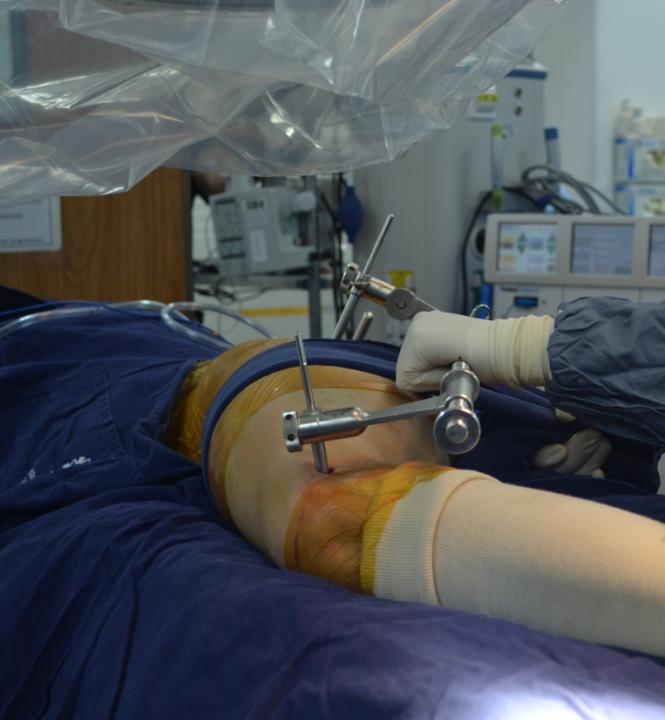 Day 1
[Speaker Notes: 2013.02.15
Image showing distractor position. Discuss use of a towel to reduce anterior displacement of proximal fragment]
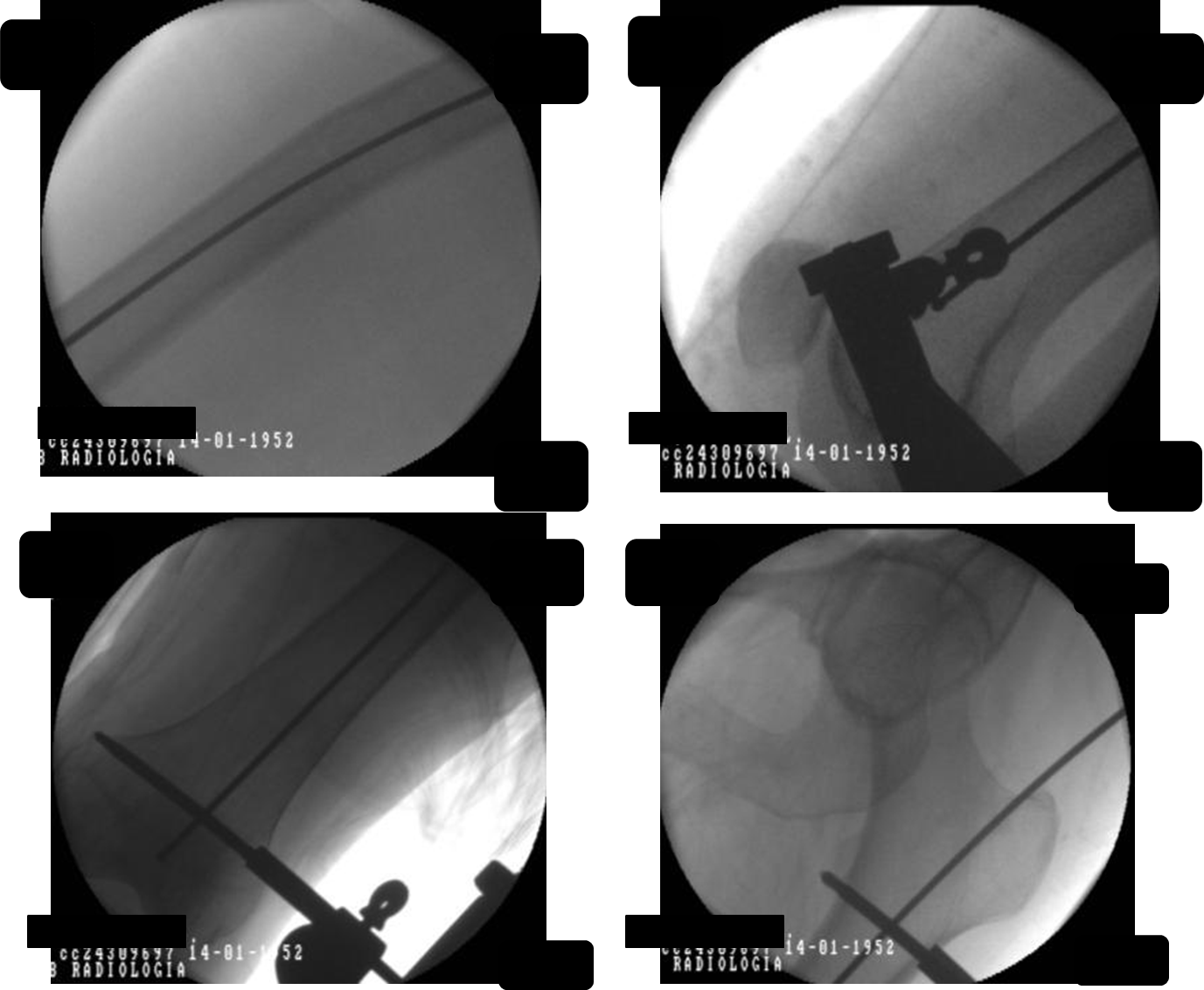 Day 1
[Speaker Notes: 2013.02.15
Discuss sequence of reduction and reaming.
Discuss guide position in center of distal femur in AP and lateral as well as proximal position.]
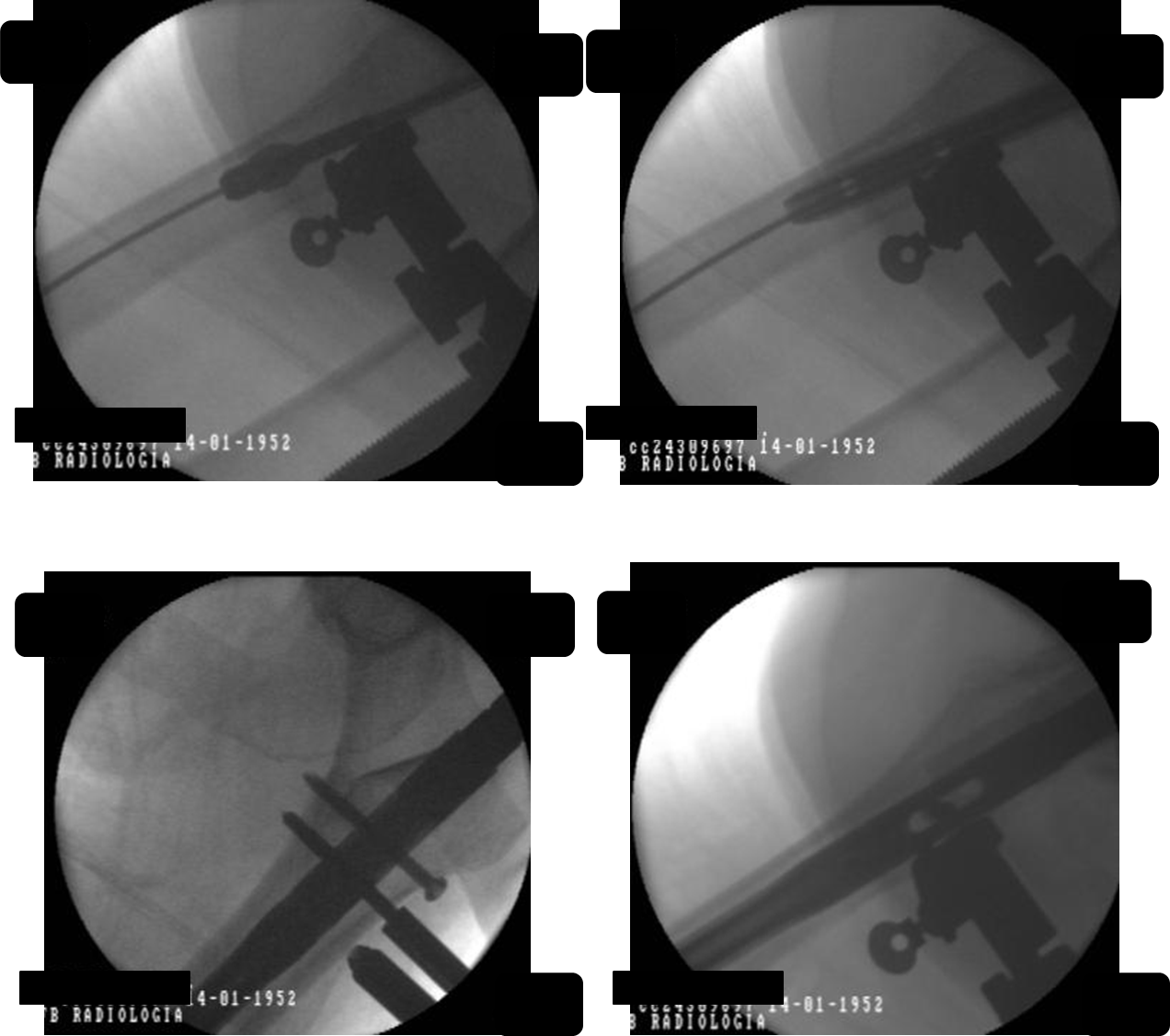 Day 1
[Speaker Notes: 2013.02.15
Reaming and nailing, it shows that if you plan the correct position of Schanz screws carefully they can stay there during the whole procedure]
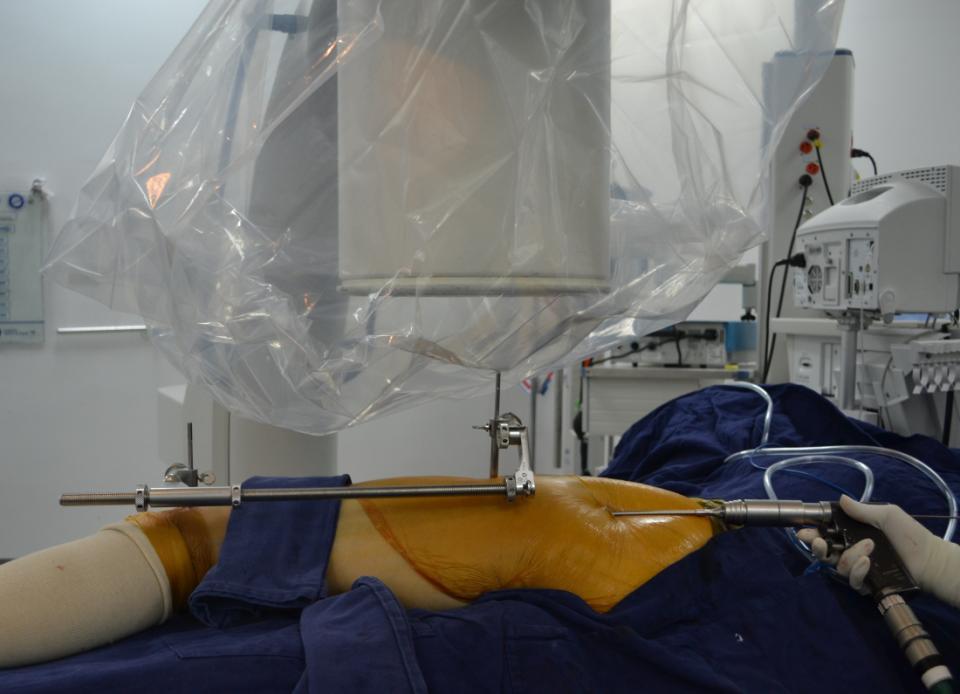 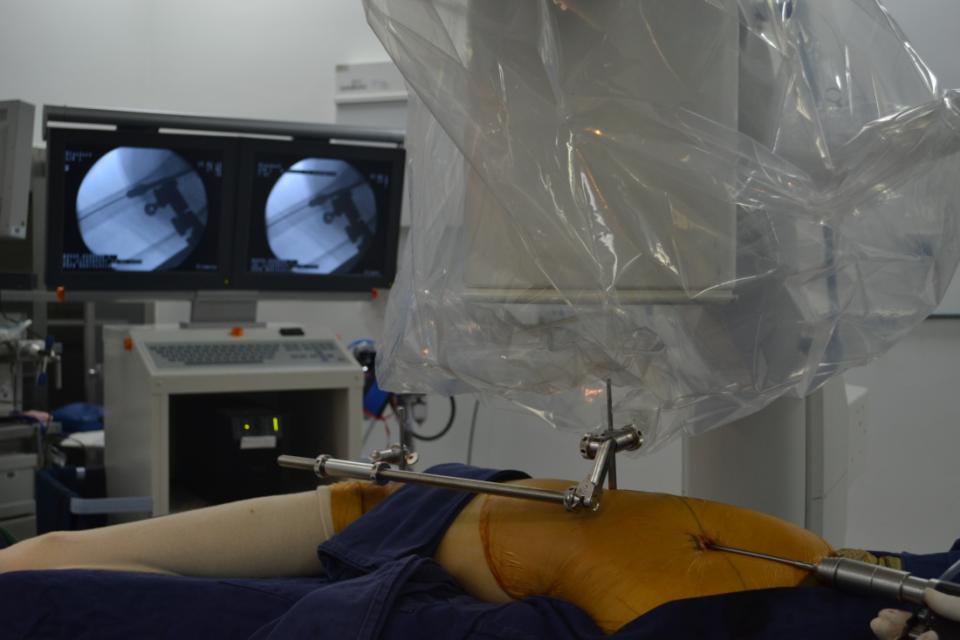 Day 1
[Speaker Notes: 2013.02.15
Reaming with the distractor in place.]
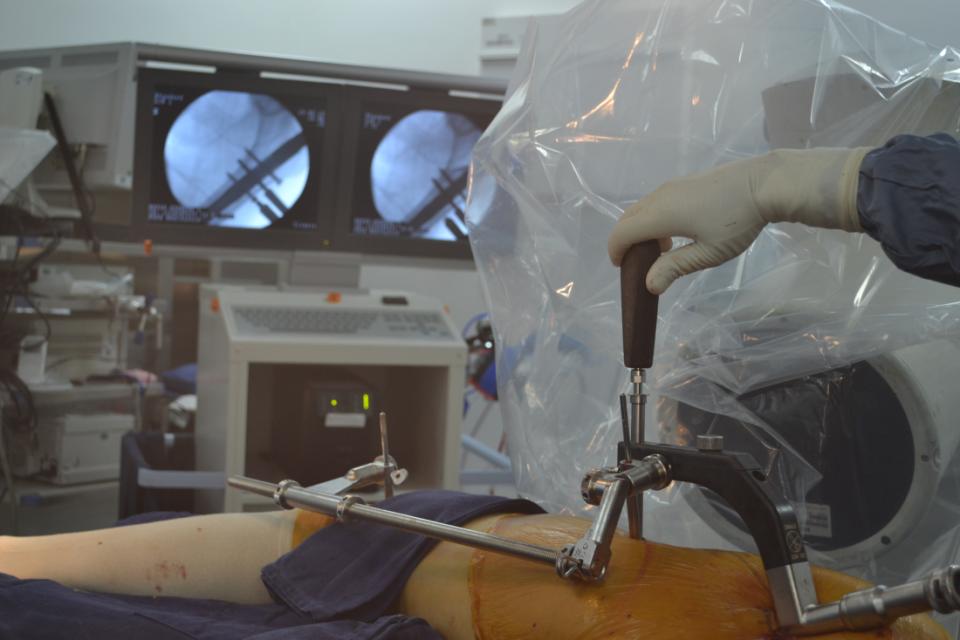 Day 1
[Speaker Notes: 2013.02.15
Locking the nail proximally with the distractor in place.]
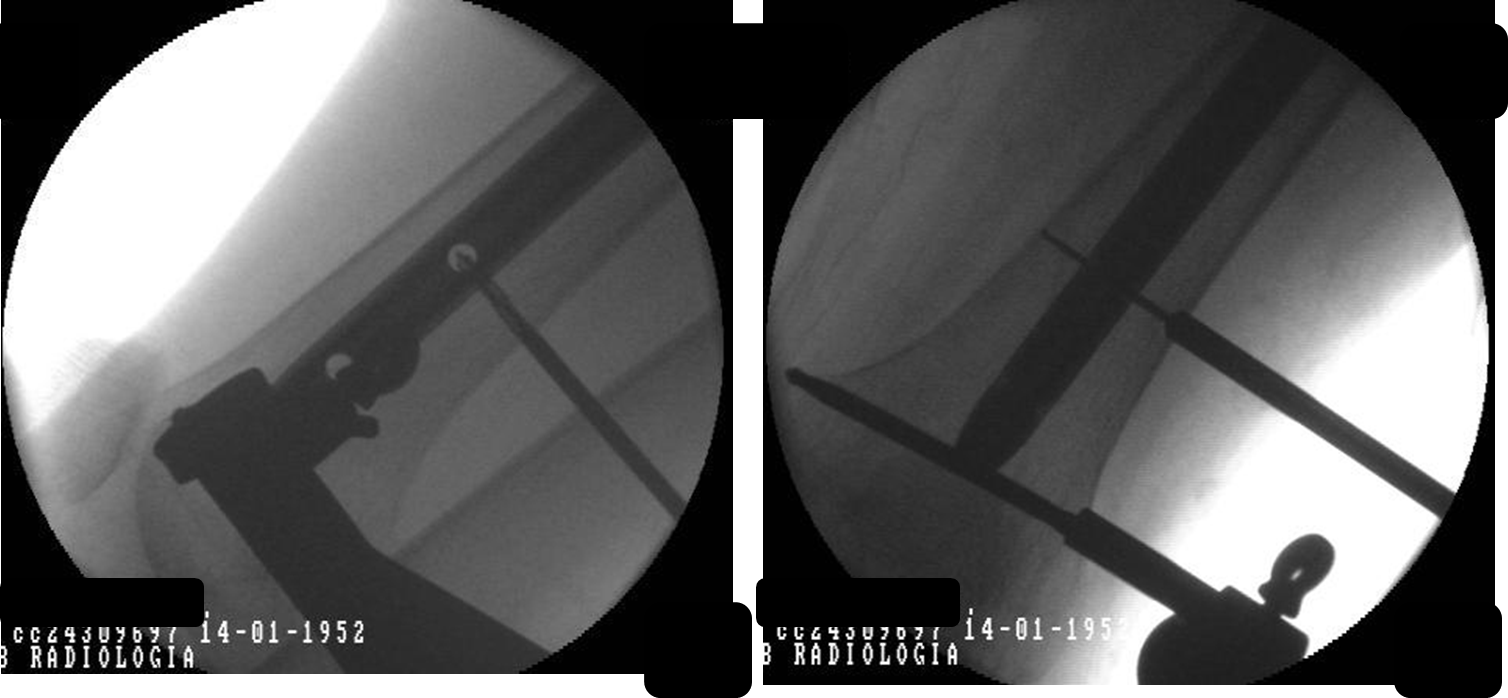 Day 1
[Speaker Notes: 2013.02.15
Distal locking after use of distractor to compress the fracture.]
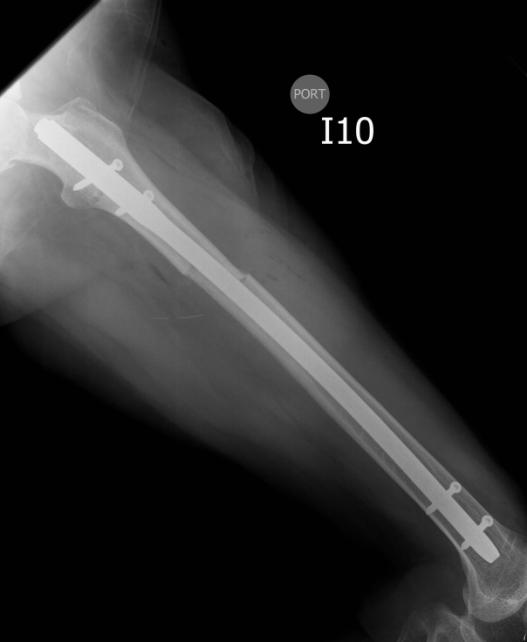 Postoperative X-rays
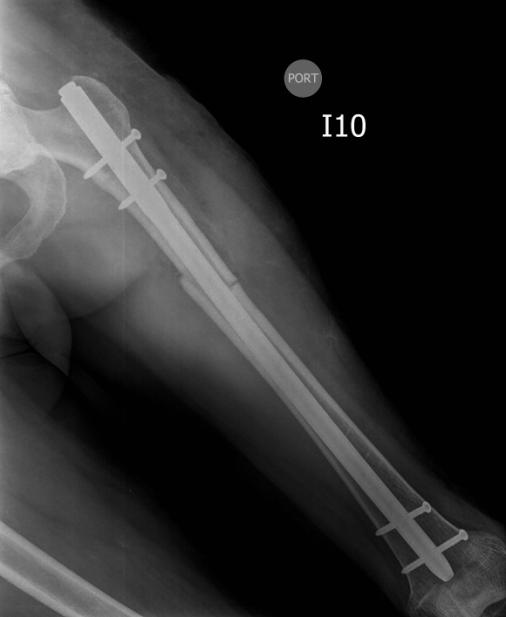 Day 1
[Speaker Notes: 2013.02.15
Postoperative x-rays.]
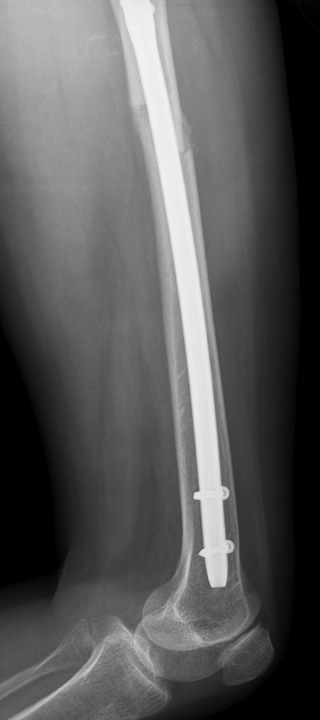 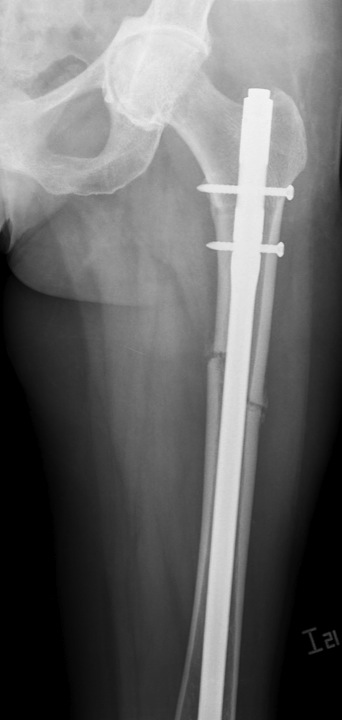 2 months
[Speaker Notes: 2013.04.04
2 months after surgery: The patient was using crutches on her right hand and was independent on activities of daily living.]
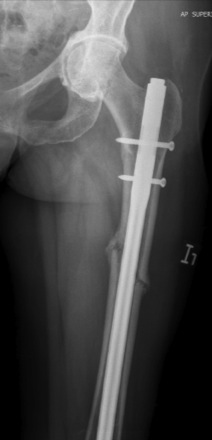 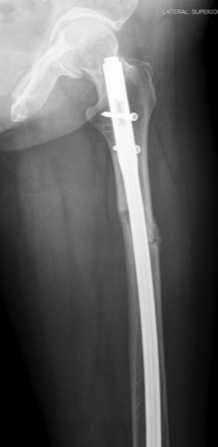 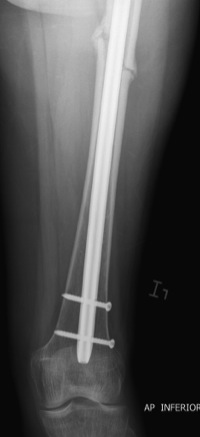 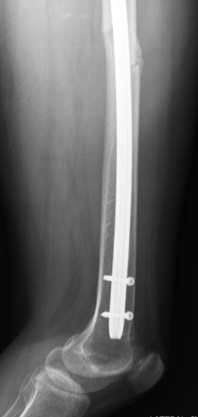 3 months
[Speaker Notes: 2013.05.17
3 months after surgery:  No crutches, patient is independent on activities of daily living, no pain on her thigh, full weight bearing.]
Summary
Appreciate importance of preoperative planning
Choose the right setup for the implant used
In proximal and distal third fractures of the femur it is important to obtain reduction before fixation
In midshaft femur fracture the nail can be used to reduce the fracture
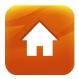 [Speaker Notes: Moderator should ask participants to summarize what else they have learned from this case.]
Reduction—articular simple, metaphyseal multifragmentary fracture
Case for small group discussion
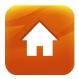 AO Trauma Advanced Principles Course
31-year-old male soldier, motorcycle accident
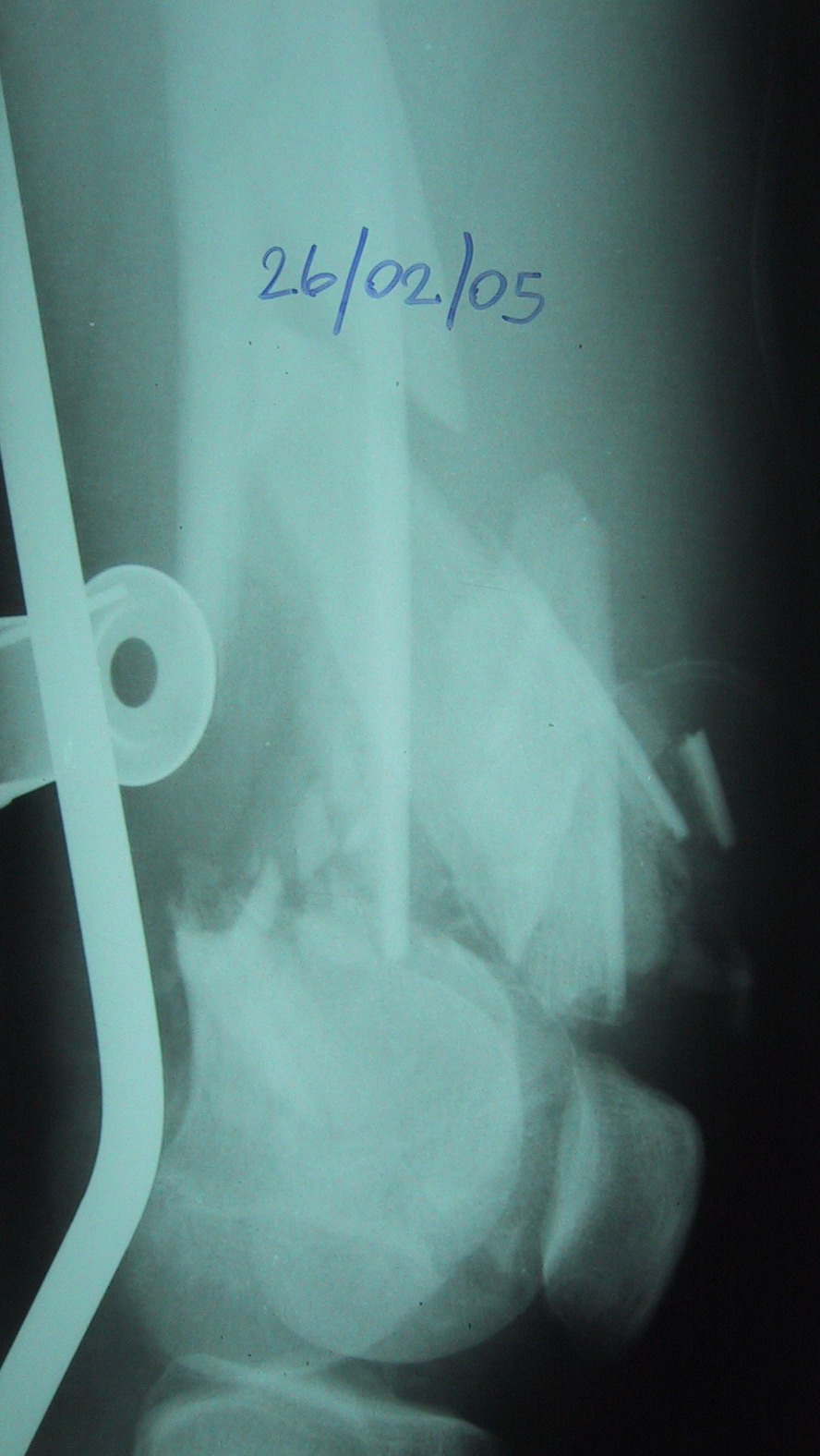 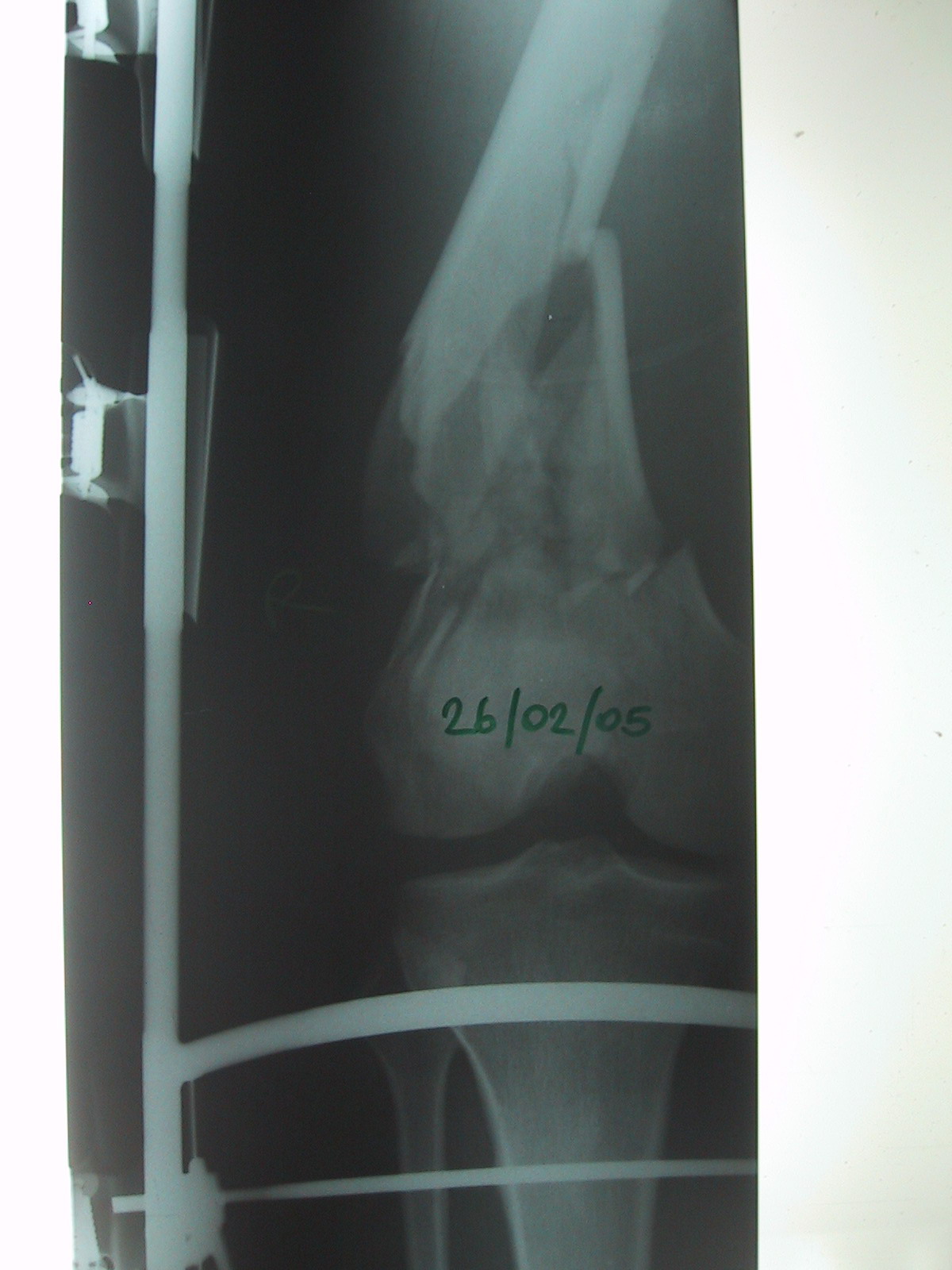 Open fracture, 33-C2 
Articular simple, metaphyseal multifragmentary
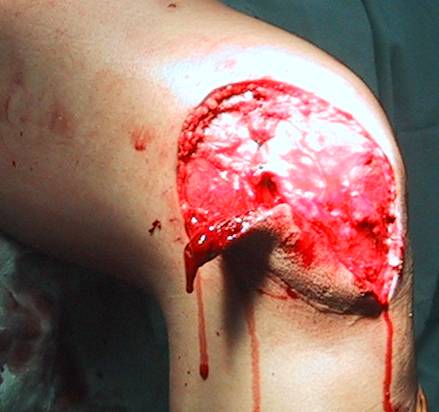 [Speaker Notes: Discussion points:

Is any other information needed: traction views/CT scans?

After irrigation and debridement what are the next steps?

What kind of reduction is needed for the articular injury and for the metaphyseal injury?

What are the tips and tricks to aid in achieving and maintaining reduction?]
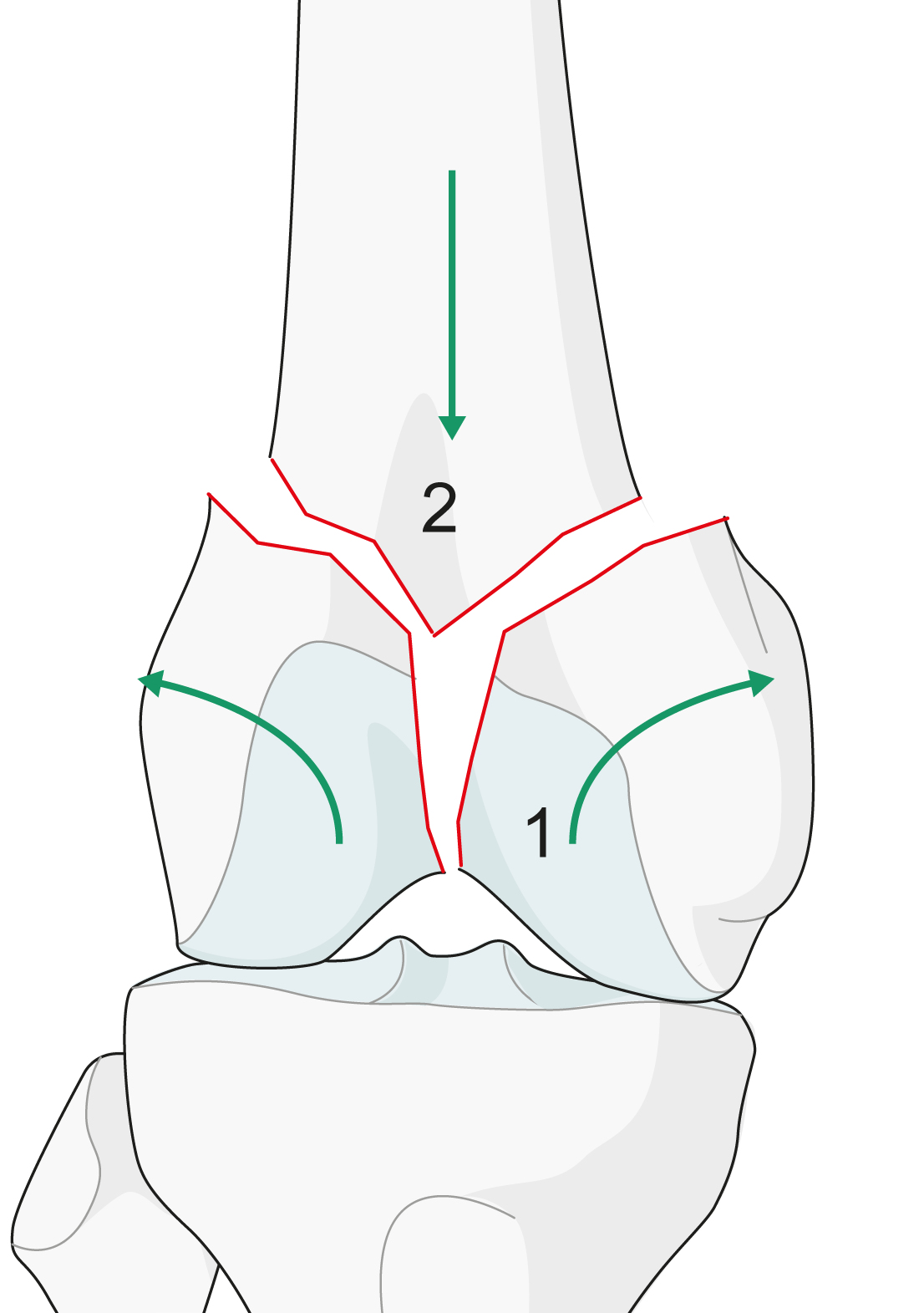 2
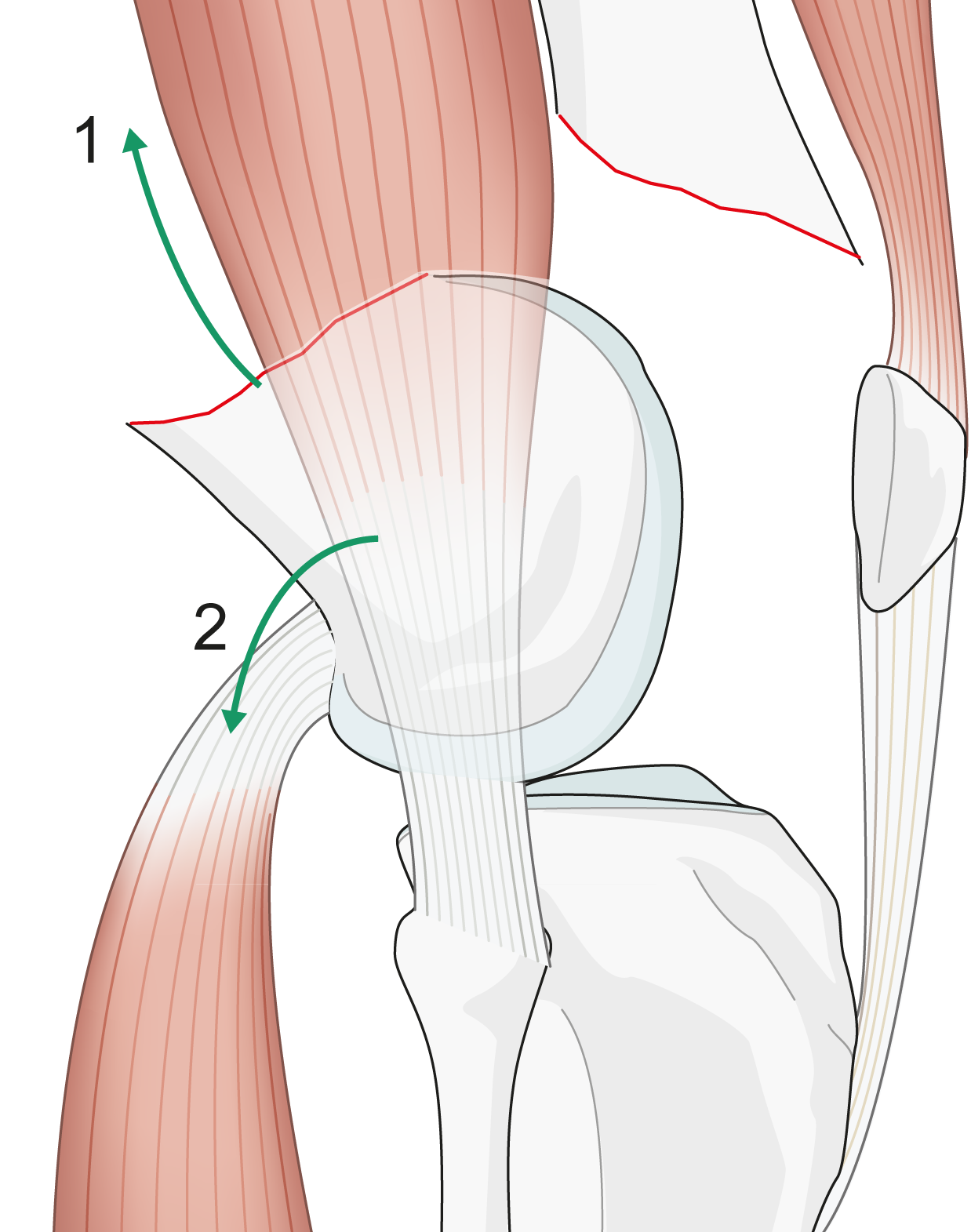 1
2cc
1
[Speaker Notes: Discussion points:

What are the problems of reduction in this injury? 

What are the deforming forces acting on the distal fragment?]
Reduction
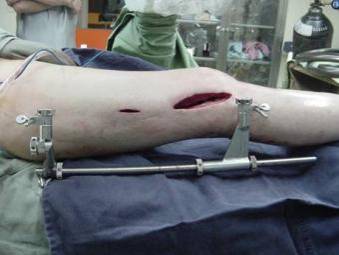 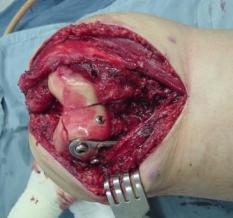 Metadiaphyseal component
Articular component
What reduction is needed for each component and how can it be achieved ?
[Speaker Notes: Discussion points:

Differentiate between reduction needed for articular component (anatomical) and reduction needed for metadiaphyseal component (functional).

How can reduction be achieved for each component of the fracture? 

Discuss reduction needed for metadiaphyseal component to achieve normal function .]
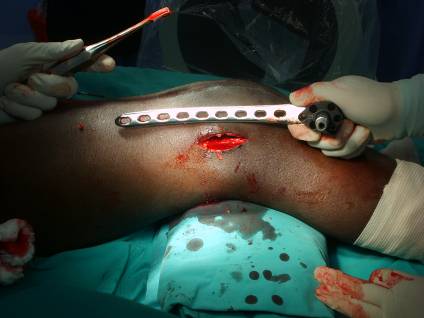 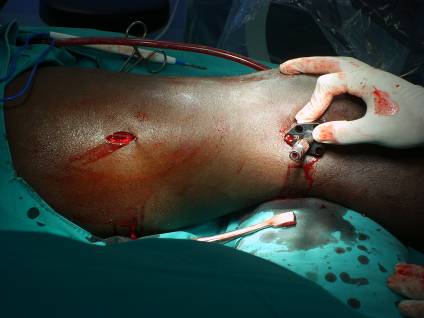 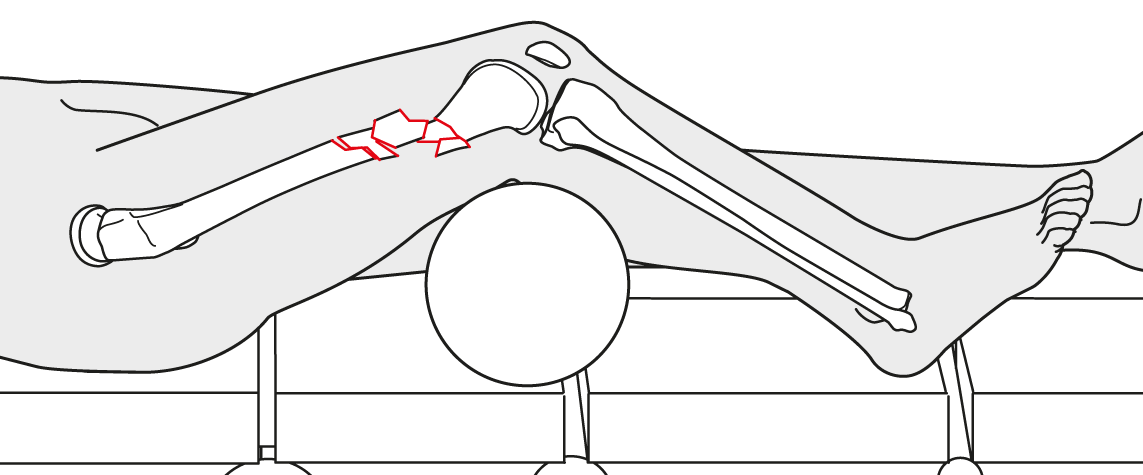 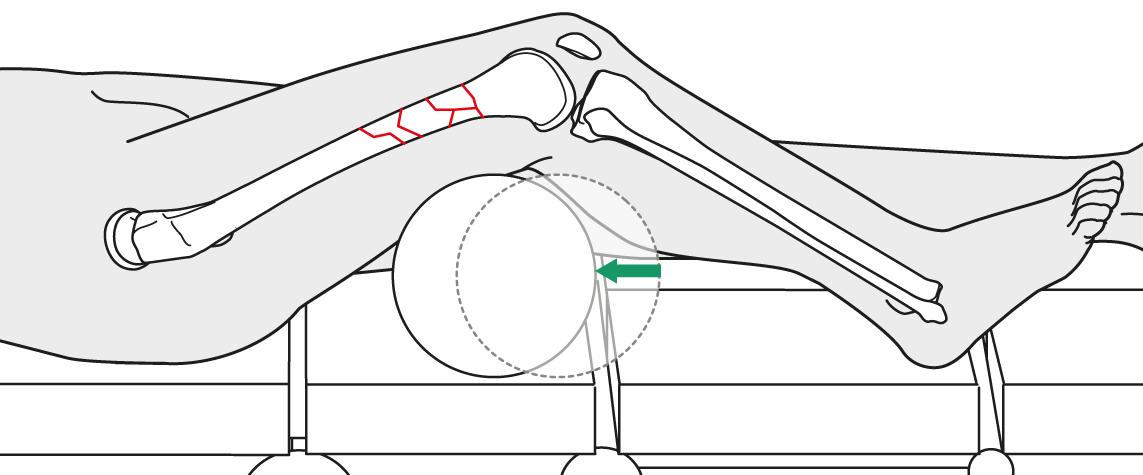 [Speaker Notes: Discussion points:

Discuss how a bump can aid in reducing the fracture.

Notes for moderator:
Example of a bump under the distal femur to correct the recurvatum of the distal femur.]
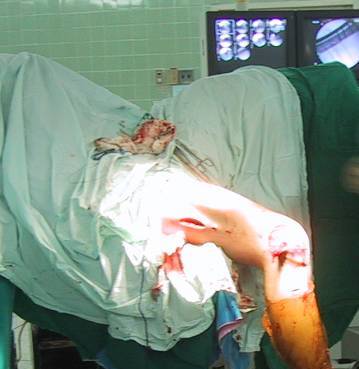 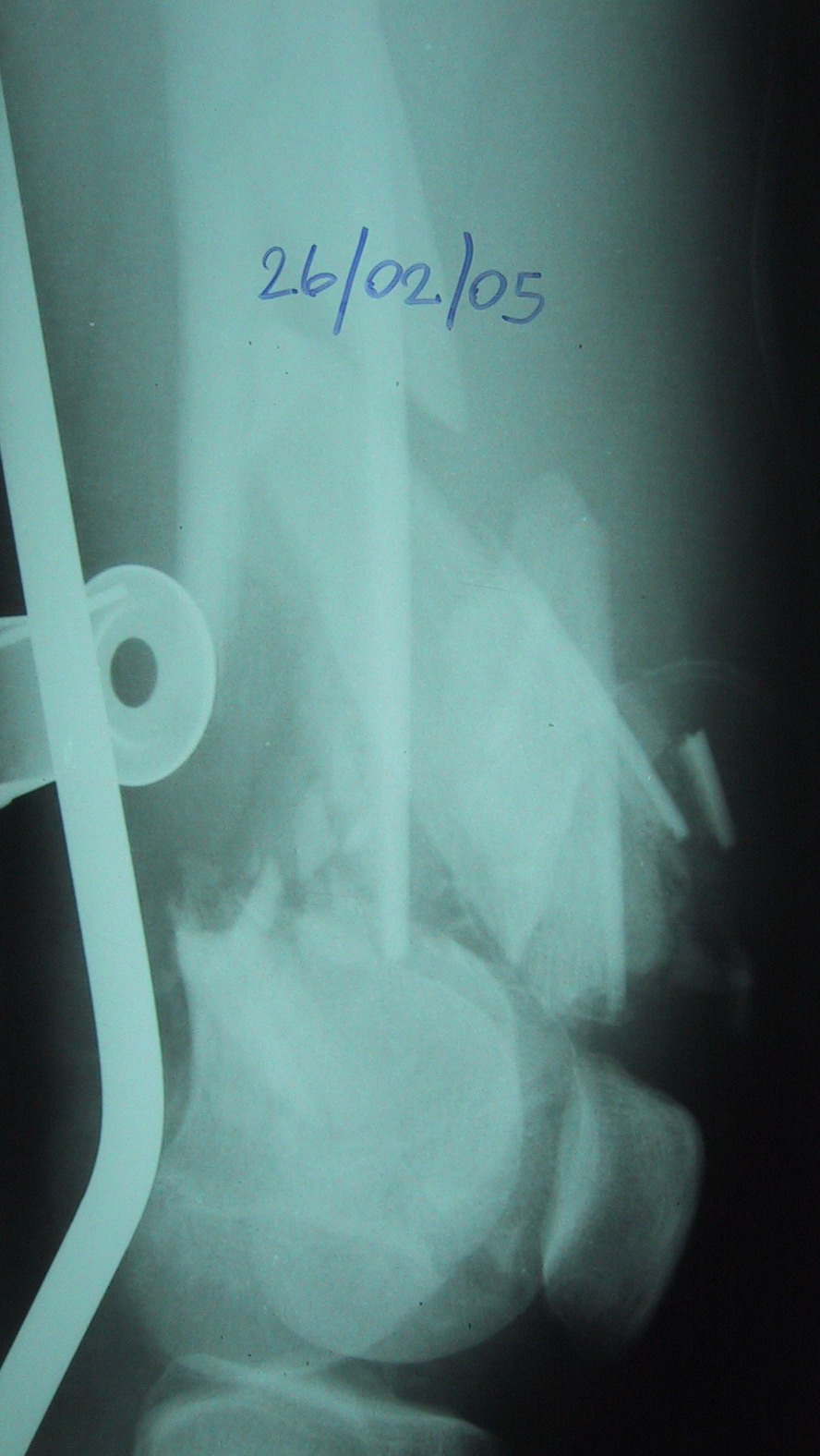 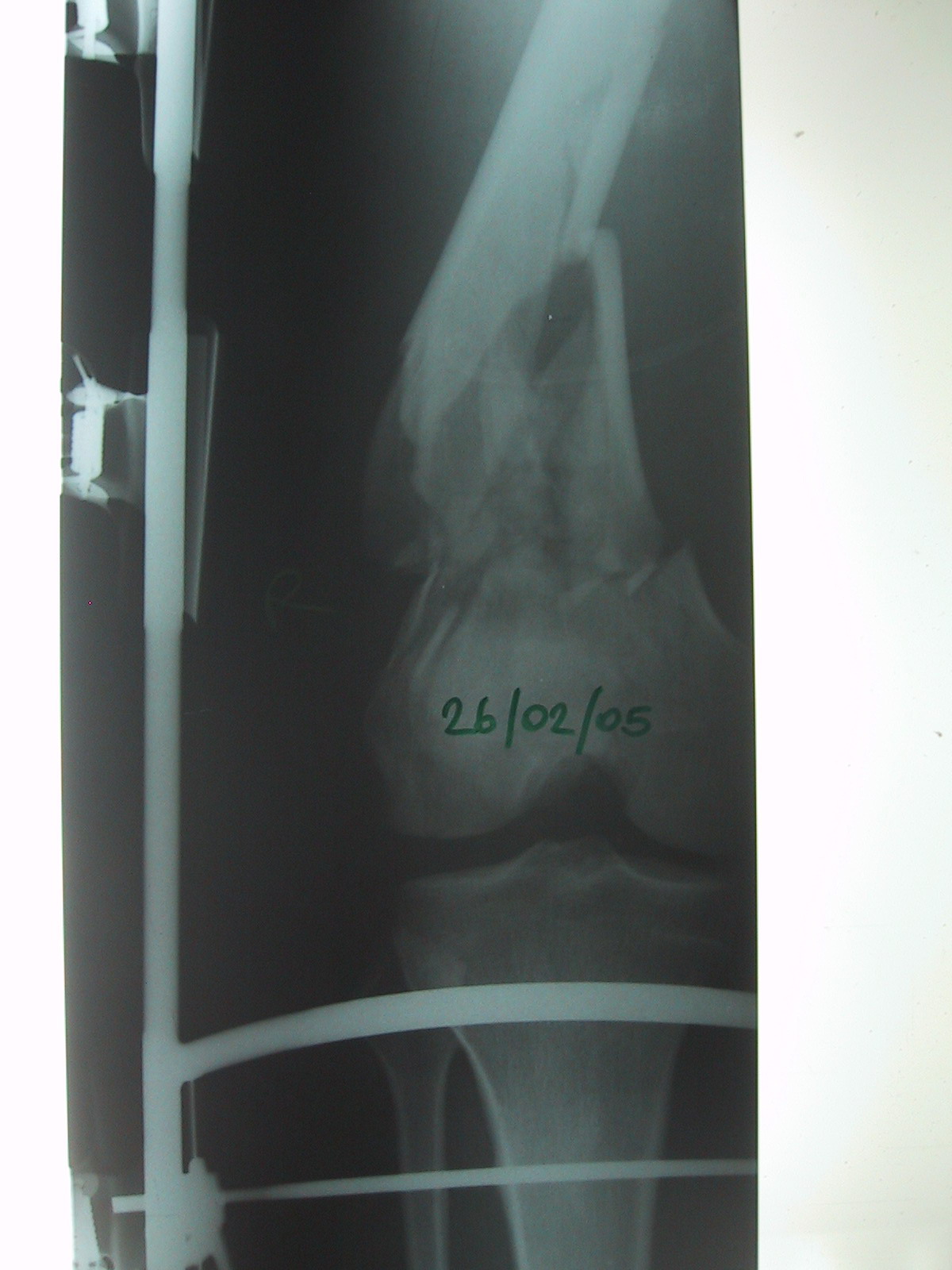 [Speaker Notes: Discussion points:

Which table should be used? Radiolucent table vs fracture table.

Discuss patient positioning.

How to aid reduction?

Discuss knee flexion over the end of the table vs bump under the knee.]
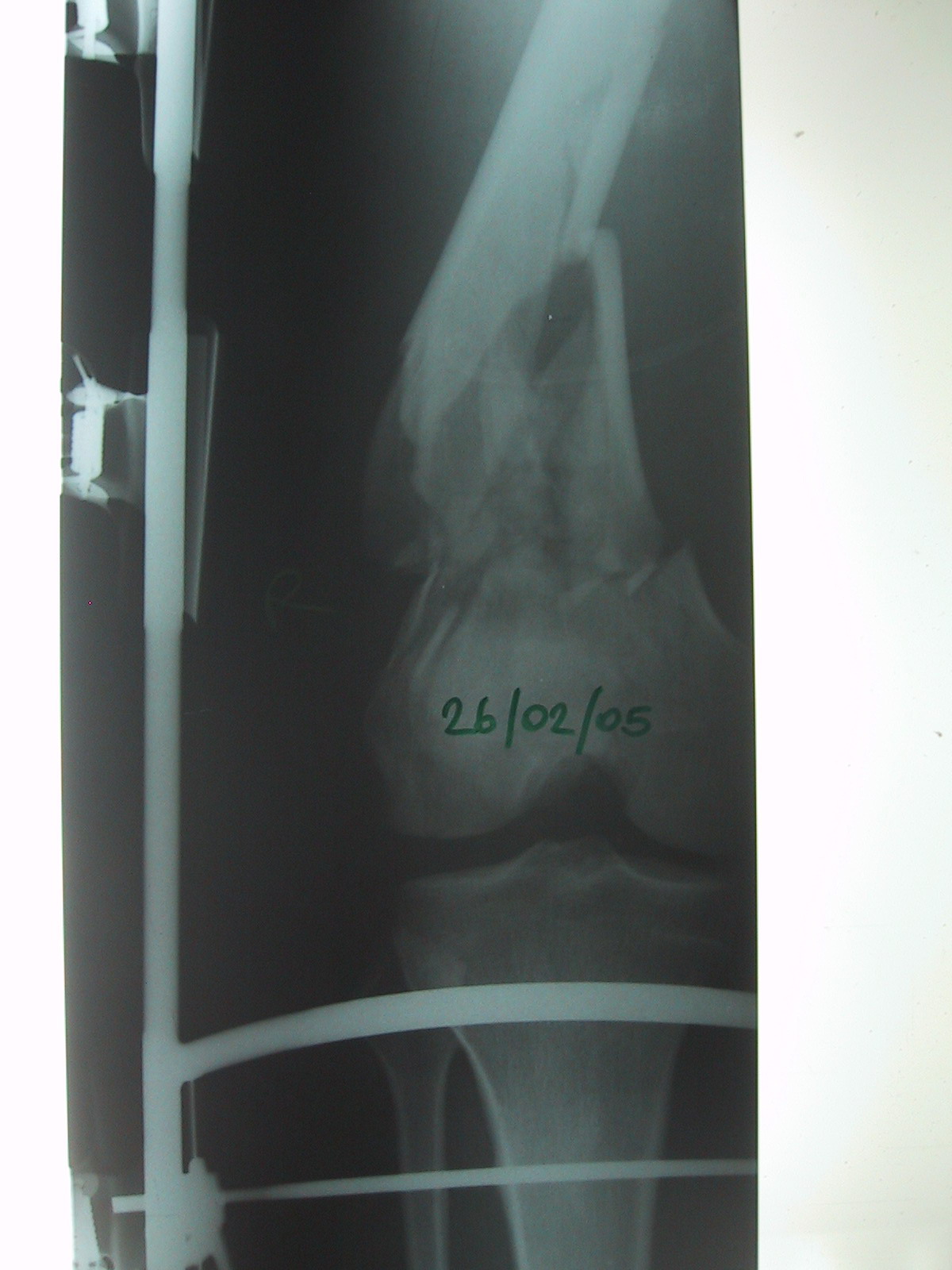 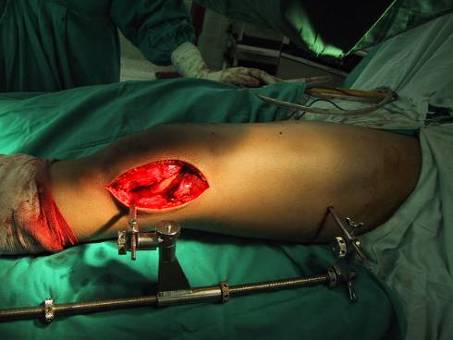 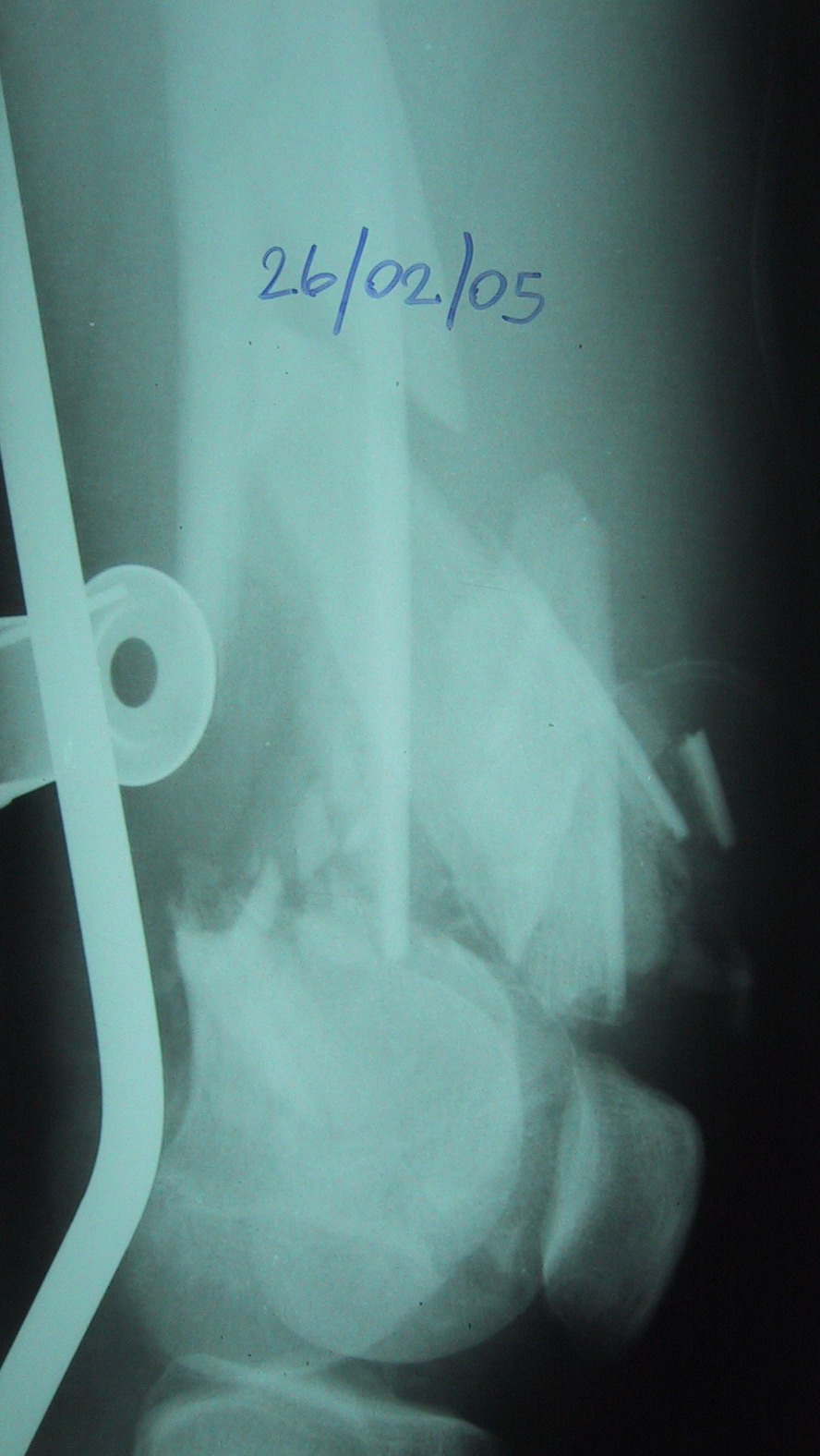 How to achieve correct length—distractor or external fixator ? 
Where should pins be positioned?
How do you control recurvatum?
[Speaker Notes: Discussion points:

How to achieve correct length—distractor or external fixator? 

Where should pins be positioned?

How do you control recurvatum? Discuss the use of a Schanz pin in the distal fragment as a joystick vs bump under knee.]
Advantages and disadvantages of using the distractor ?
[Speaker Notes: Discussion points:

Discuss the advantages and disadvantages of using the distractor.

Discuss the use of the implant as a reduction tool.]
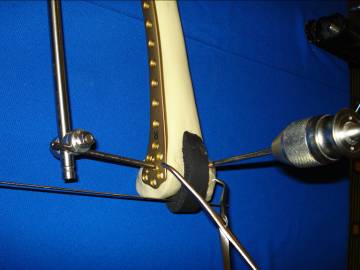 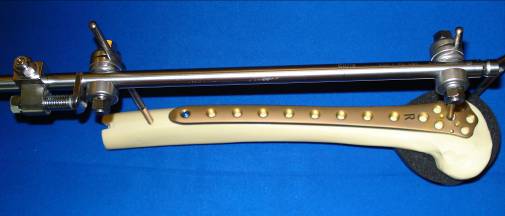 Advantages and disadvantages of using the external fixator?
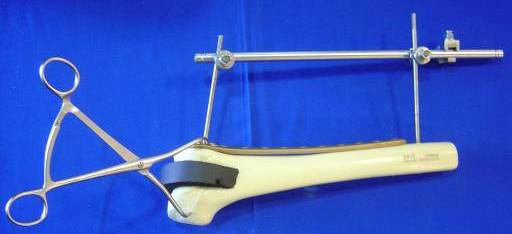 [Speaker Notes: Discussion points:

 Discuss the advantages and disadvantages of using the external fixator.

 Discuss the use of a Schanz screw as a joystick for correcting the recurvatum of the distal fragment.]
Summary
Emergency debridement is mandatory.
Articular fractures should be reduced anatomically and directly.
Complex meta/diaphyseal components should be reduced indirectly in order to restore length, alignment, and rotation.
Maintain and control the reduction during implant application for successful function.
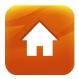 [Speaker Notes: Moderator should ask participants to summarize what else they have learned from this case.]
Reduction—closed distal tibial fracture
Case for small group discussion
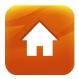 AO Trauma Advanced Principles Course
55-year-old man, banker, falls off roof while fixing his TV antenna
Closed distal tibial injury
Good pulses
Normal sensation
No other injuries
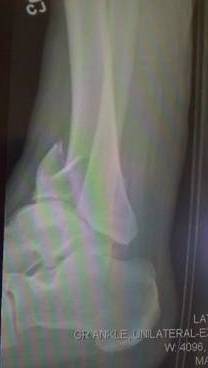 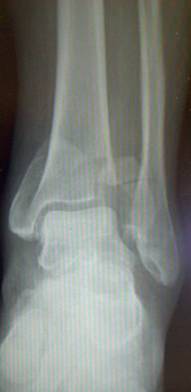 [Speaker Notes: Discussion points:

 What is the importance of the timing of fixation in bone and soft-tissue injuries: temporary vs definitive? 

 What are the priorities in this kind of injuries: soft tissues!

 What is the value of bridging external fixation?

 When should definitive fixation be performed: wrinkle sign?]
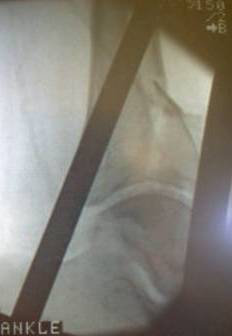 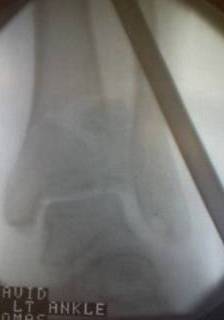 [Speaker Notes: Discussion points:

 What is the value of percutaneous fixation of the articular surface.

 Discuss the technique of applying a bridging external fixator on the ankle and where to put the pins, clamps, and bars.

 How long can you keep the fixator on before definitive fixation, and what are the advantages and disadvantages of this technique?]
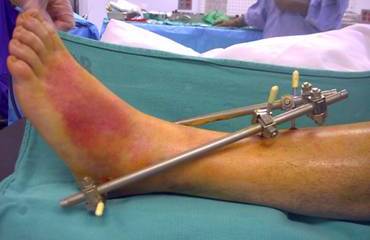 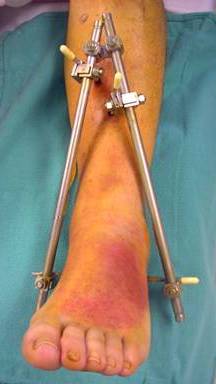 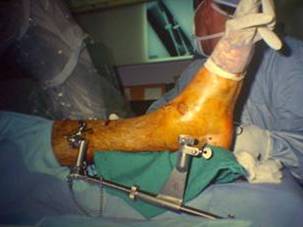 [Speaker Notes: Discussion points:

 Discuss the soft-tissue injury: wrinkle sign.

 Which reduction technique should be used: open vs closed, direct vs indirect.

 Discuss keeping the external fixator vs the femoral distractor.

 What are the tips and tricks of reduction techniques using percutaneous clamps, distraction, joysticks?]
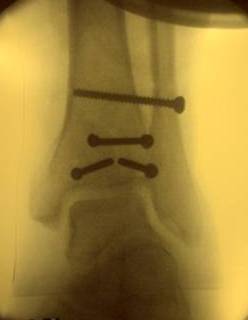 [Speaker Notes: Discussion points:

 Discuss the definitive fixation used to treat this fracture.

 What type of bone healing has been achieved?

 What is the rehabilitation protocol for this patient?]
Summary
Fracture dislocation requires stable immobilization after reduction.

Skeletal traction can be used for a short period.

External fixators allow distraction with ligamentotaxis.

Initial reduction should be as good as possible to allow for definitive minimally invasive fixation.
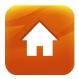 [Speaker Notes: Moderator should ask participants to summarize what else they have learned from this case.]
Reduction—extraarticular closed distal tibial and fibular fractures
Case for small group discussion
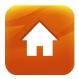 AO Trauma Advanced Principles Course
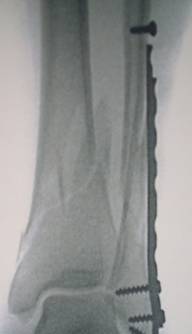 25-year-old woman with a high-energy, closed distal tibial and fibular fracture
Reduction of Weber C fibular fracture as first step

Fibula remains short despite traction
[Speaker Notes: Discussion points:

 Which reduction technique should be used: push-pull technique or reduction using a femoral distractor?]
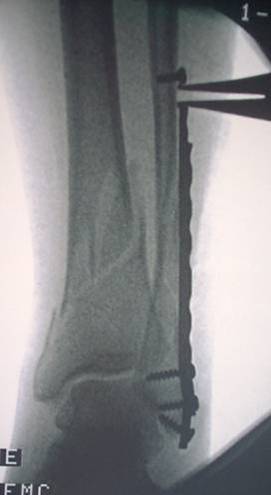 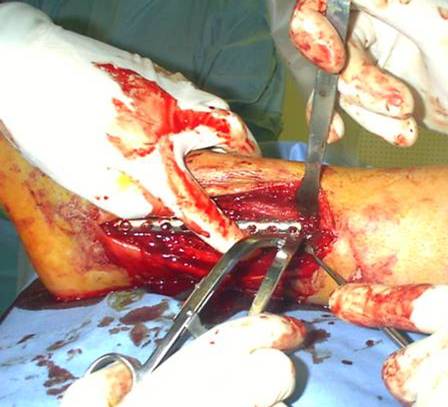 [Speaker Notes: Discussion points:

 Discuss reduction techniques: push-pull technique or the use of a femoral distractor.

 Which fracture should be treated first?

 How can the fibula be aligned and how can reduction of the tibia be maintained?

 How can implants aid in reduction?]
Summary
It is important to restore the length of the fibula and correct alignment in distal tibial fractures.

The push-pull screw technique can be used to help gain length.
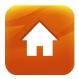 [Speaker Notes: Moderator should ask participants to summarize what else they have learned from this case.]